Exercise 18
Vertebrate Histology
In this lab exercise, you observed the diversity of vertebrate tissues. You should know their names and the major tissue type to which they belong. Consult your lab manual for the role of each, the structures that you will need to recognize on each slide or model, and their functions.  As in all exercises, concentrate on those structures in bold face type and those that you were asked to label on your diagrams.
Cheek cells 400X
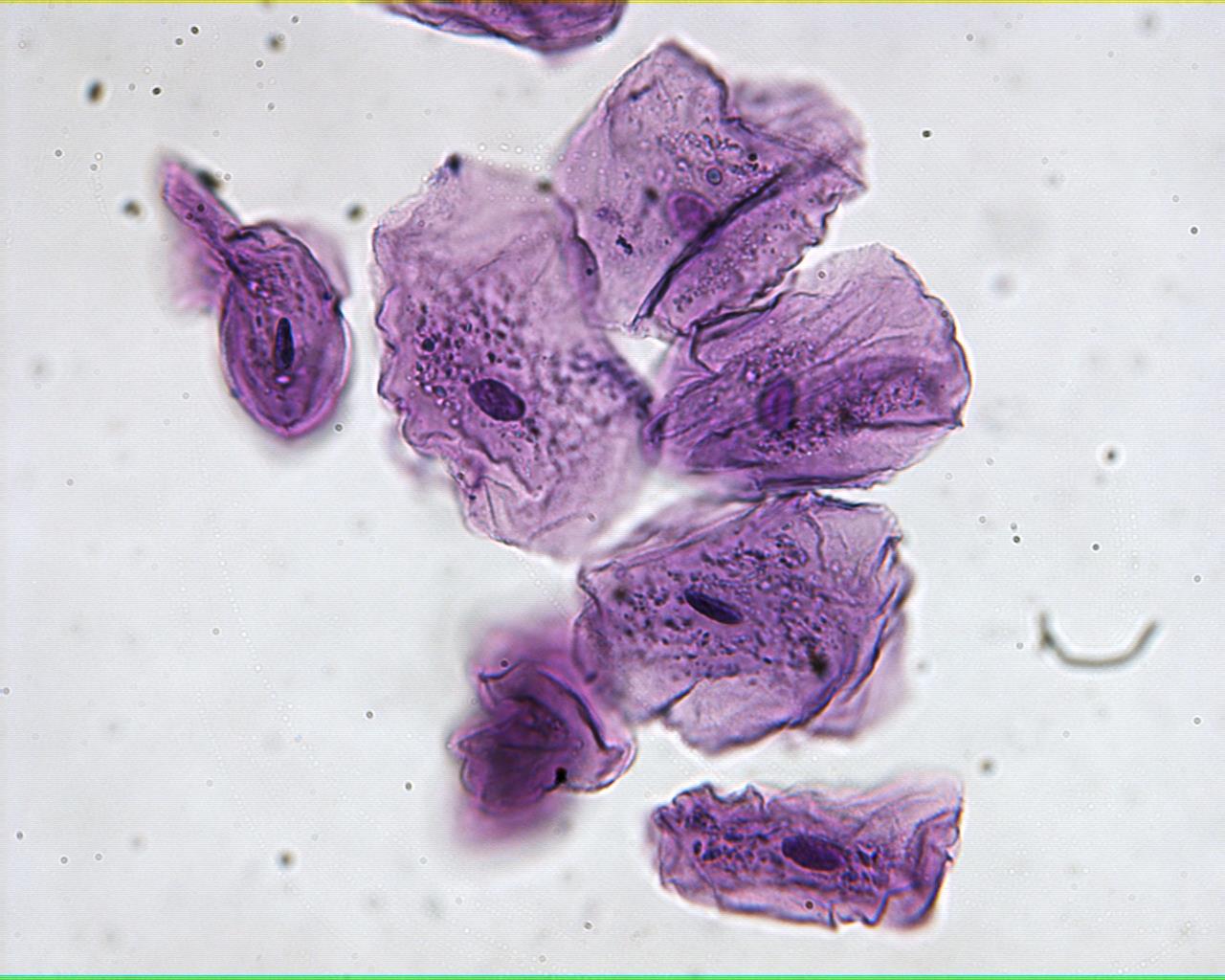 Kidney tubules 400X
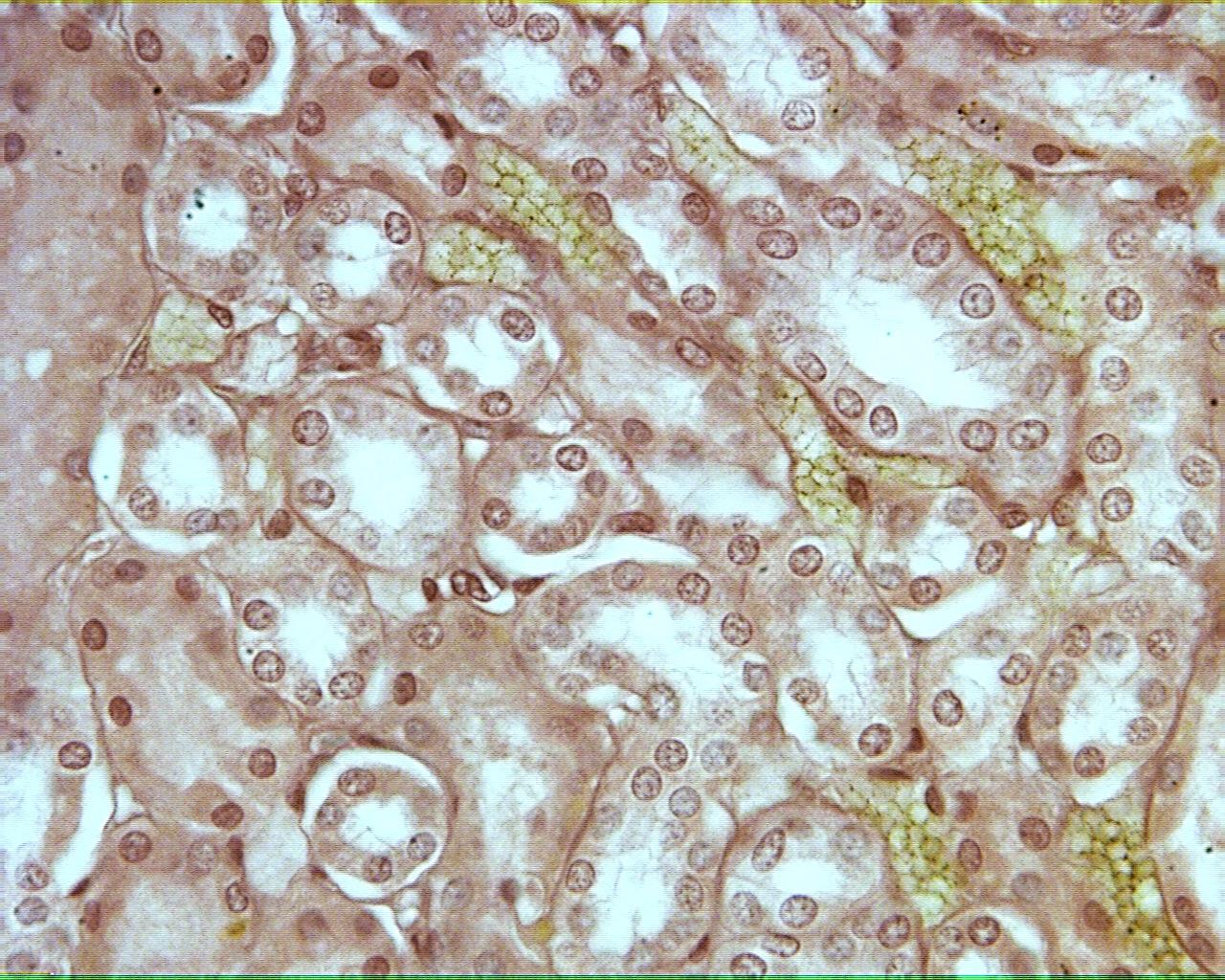 Frog intestine 400X
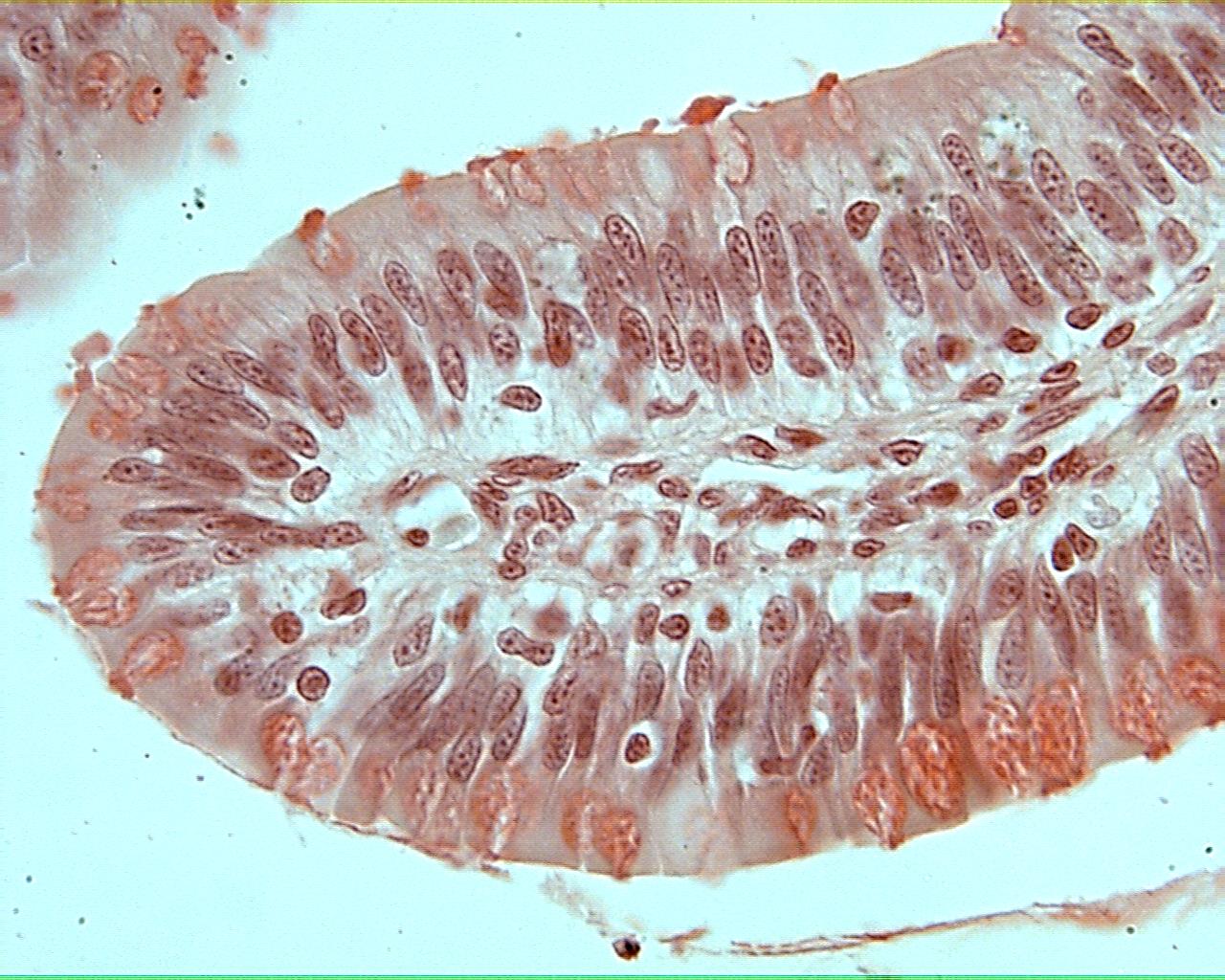 Bone 40X
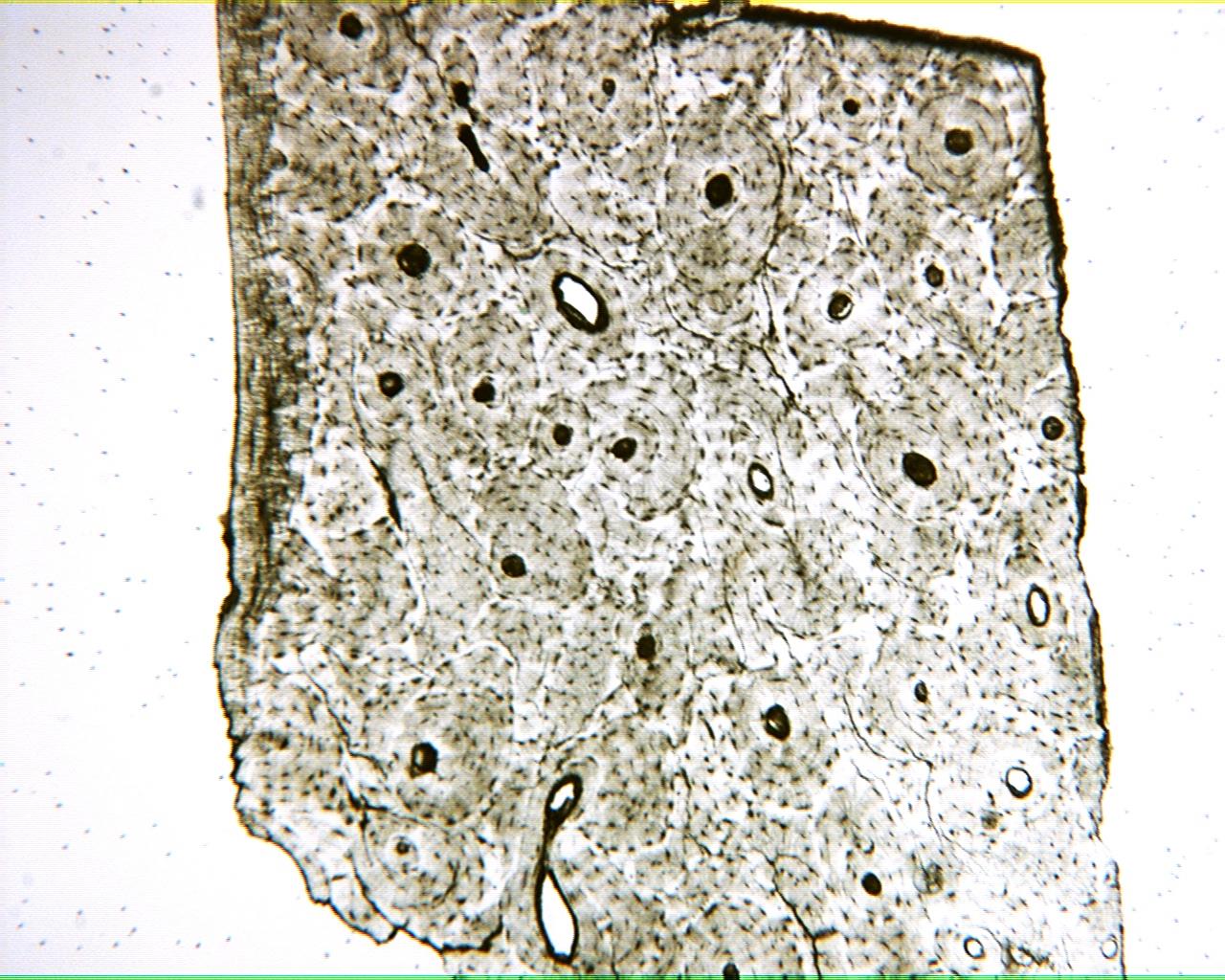 Bone 100X
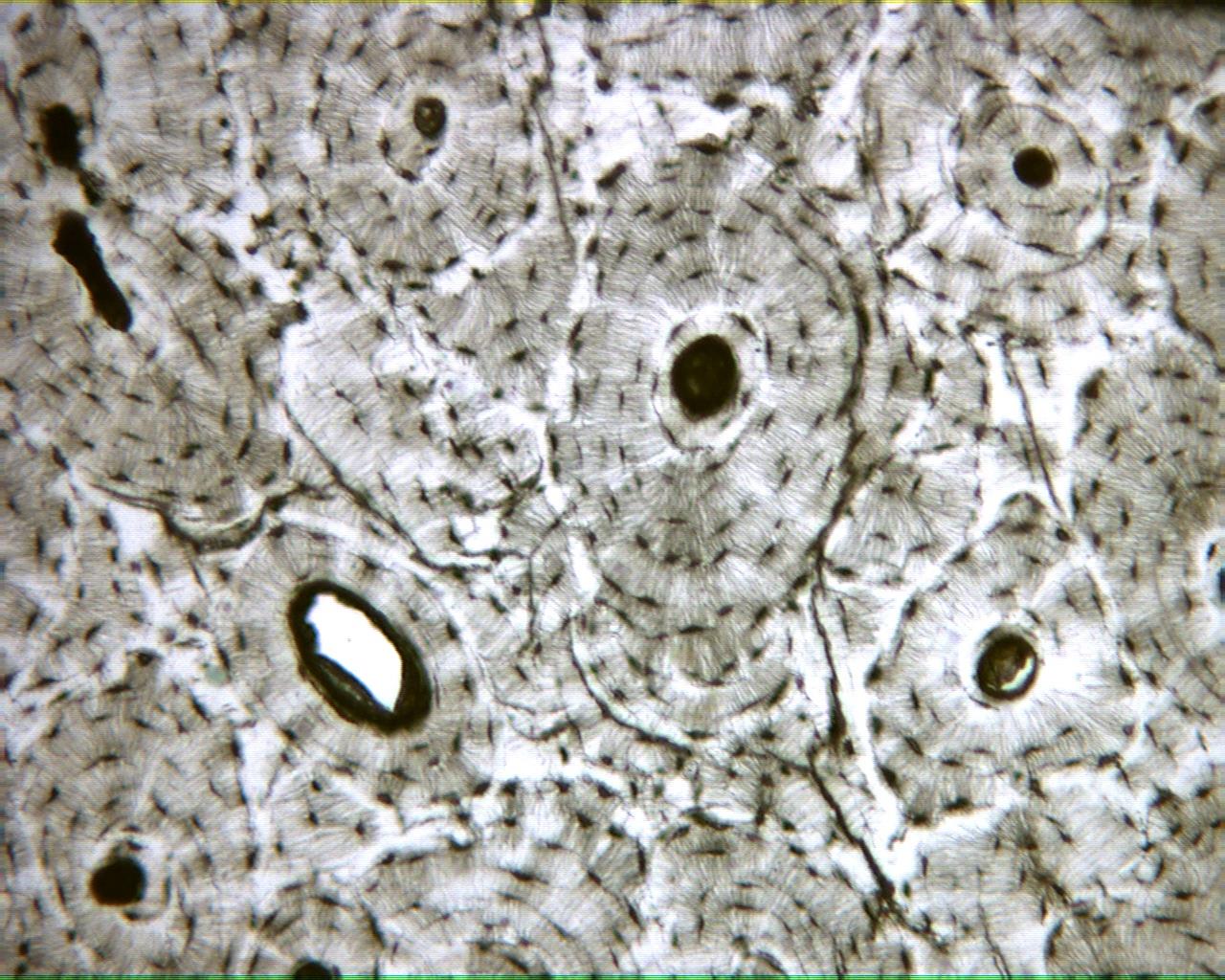 Bone 400X
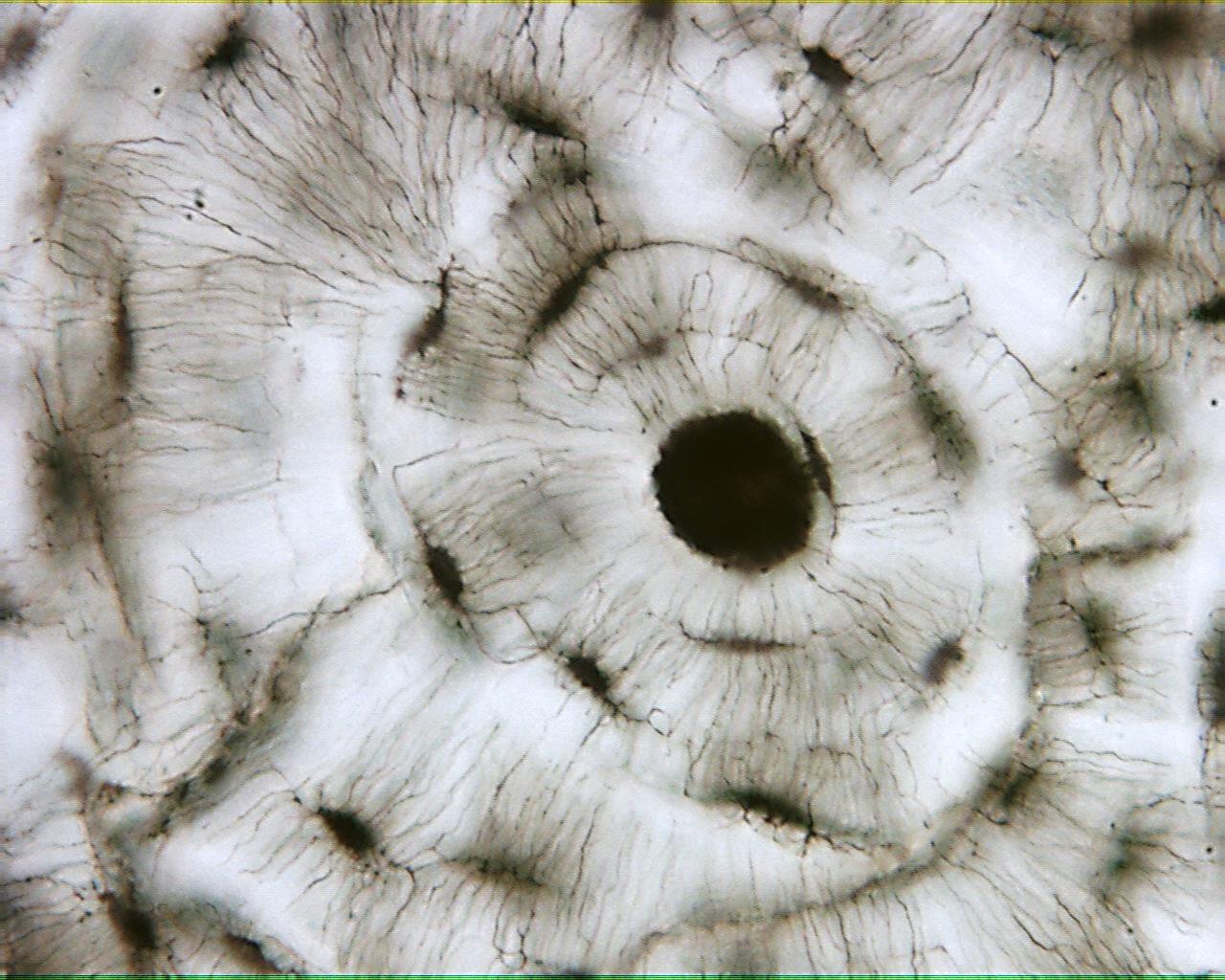 Cartilage 100X
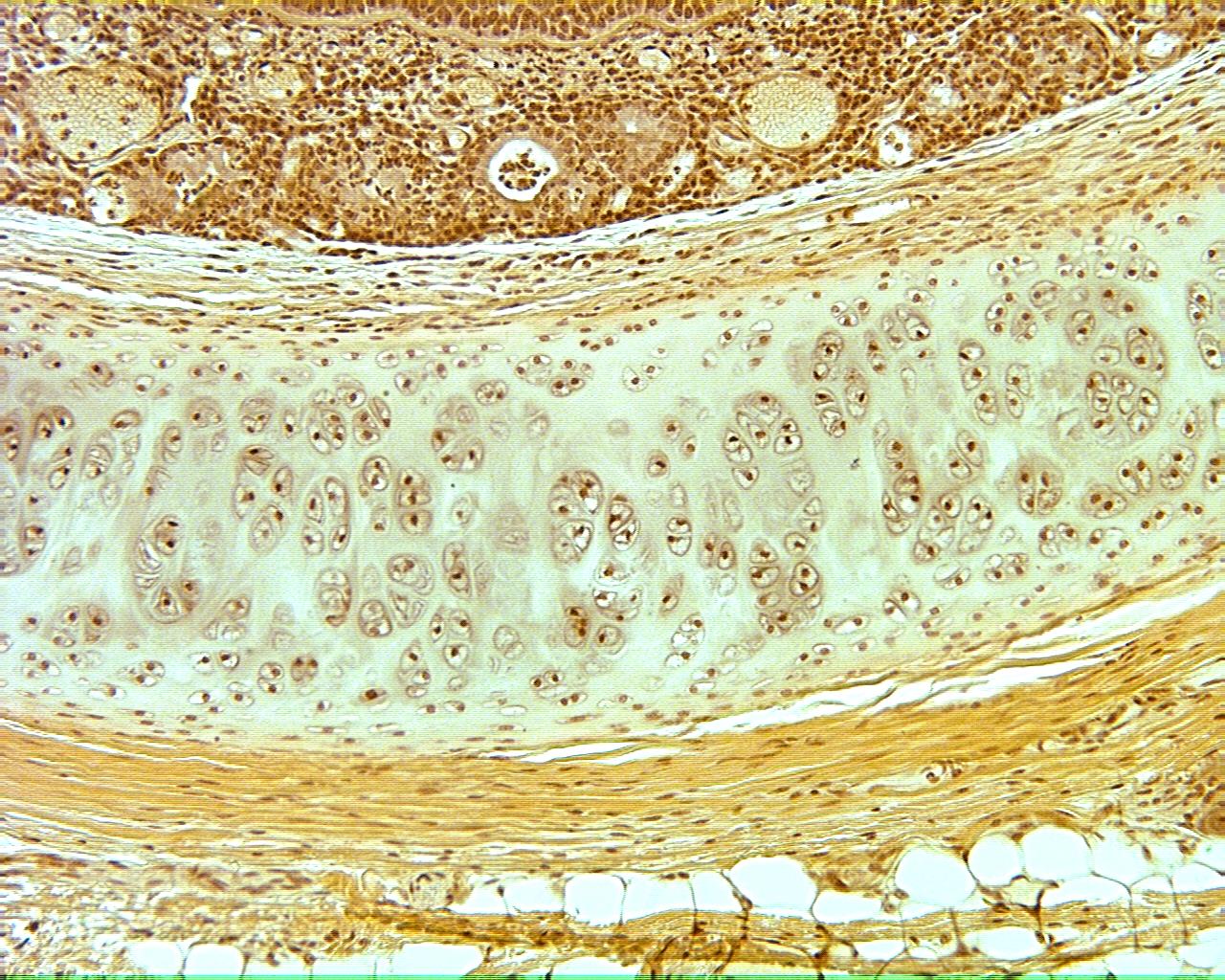 Cartilage 400X
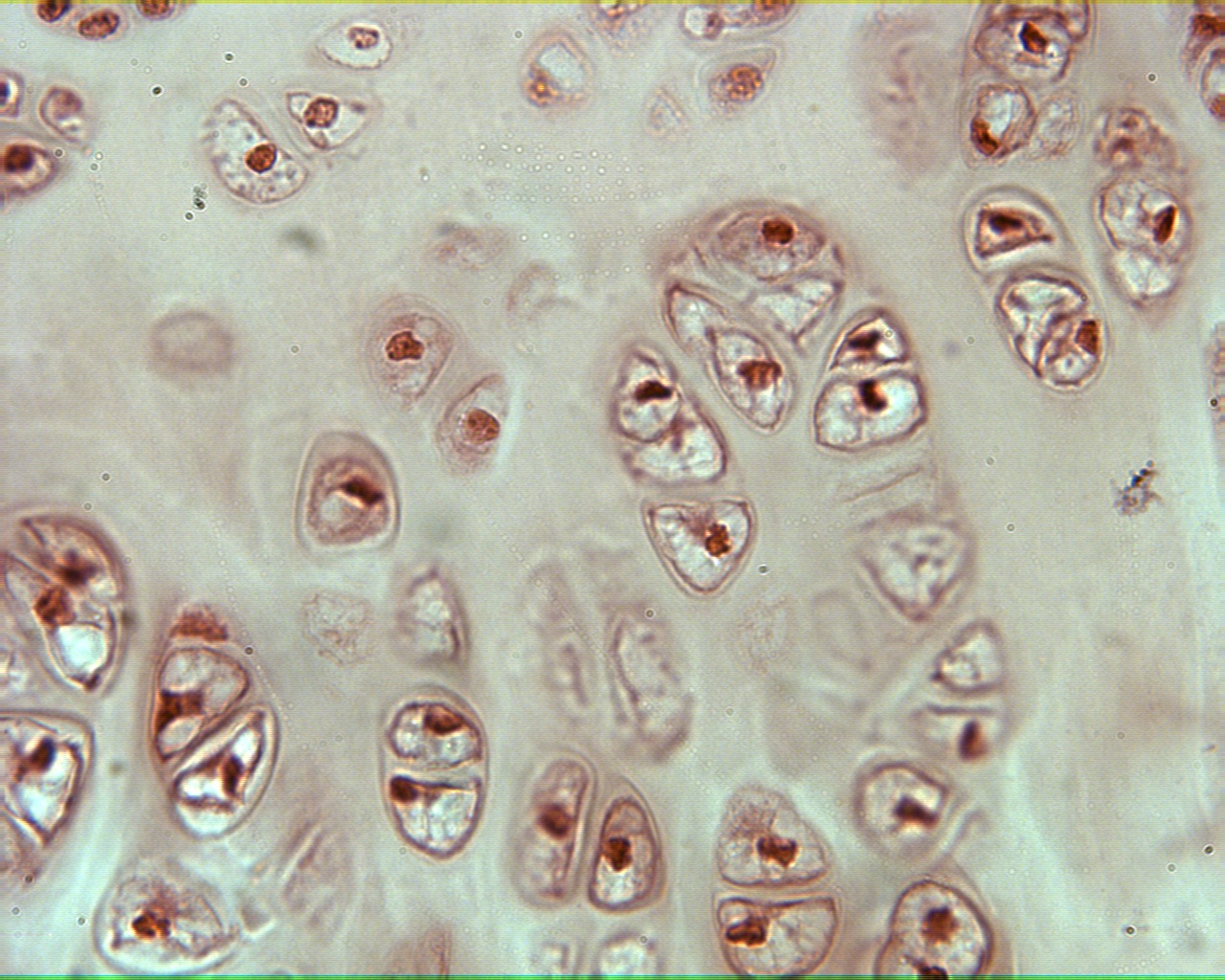 Cartilage 400X
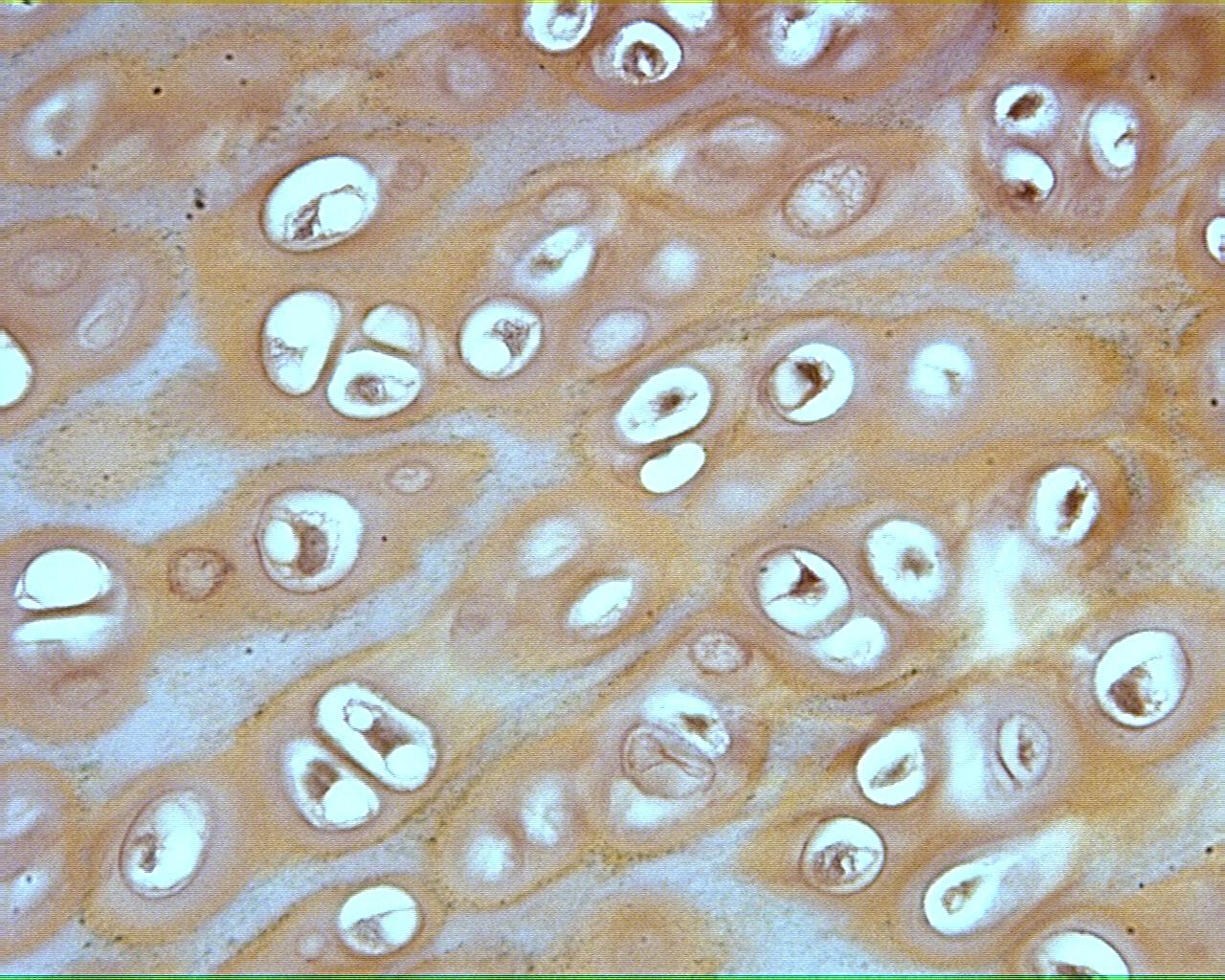 Frog blood 400X
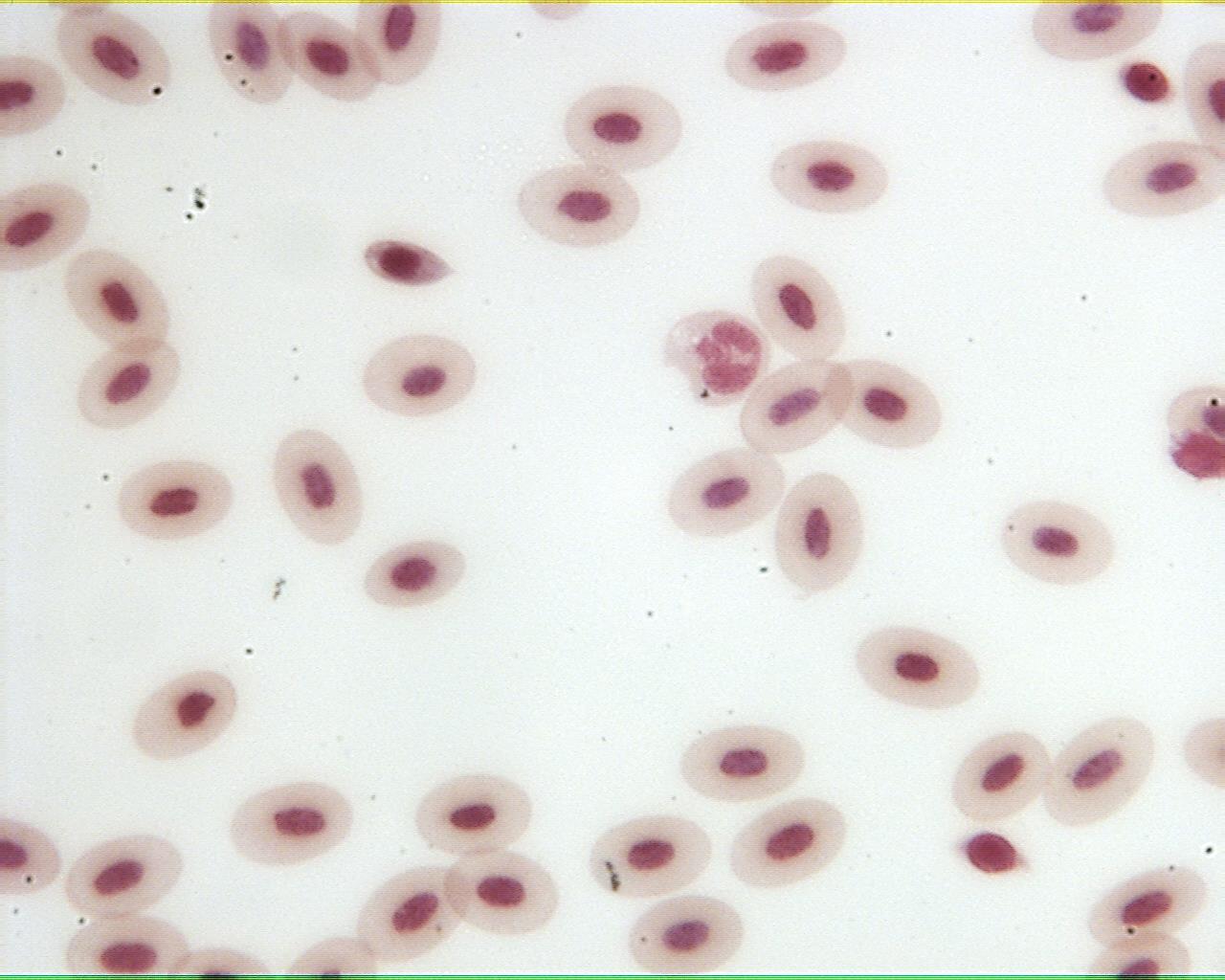 Human blood 400X
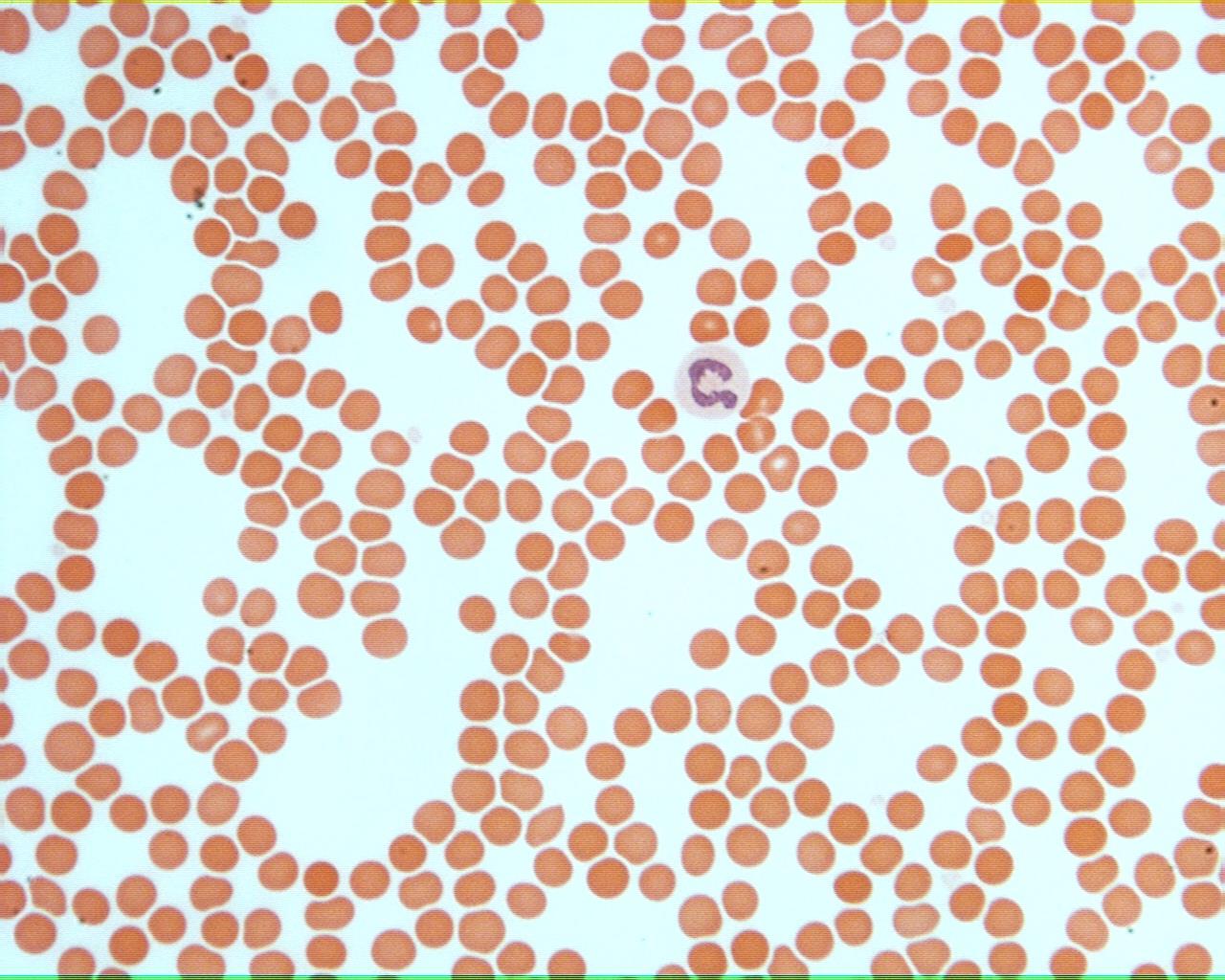 Human blood 400X
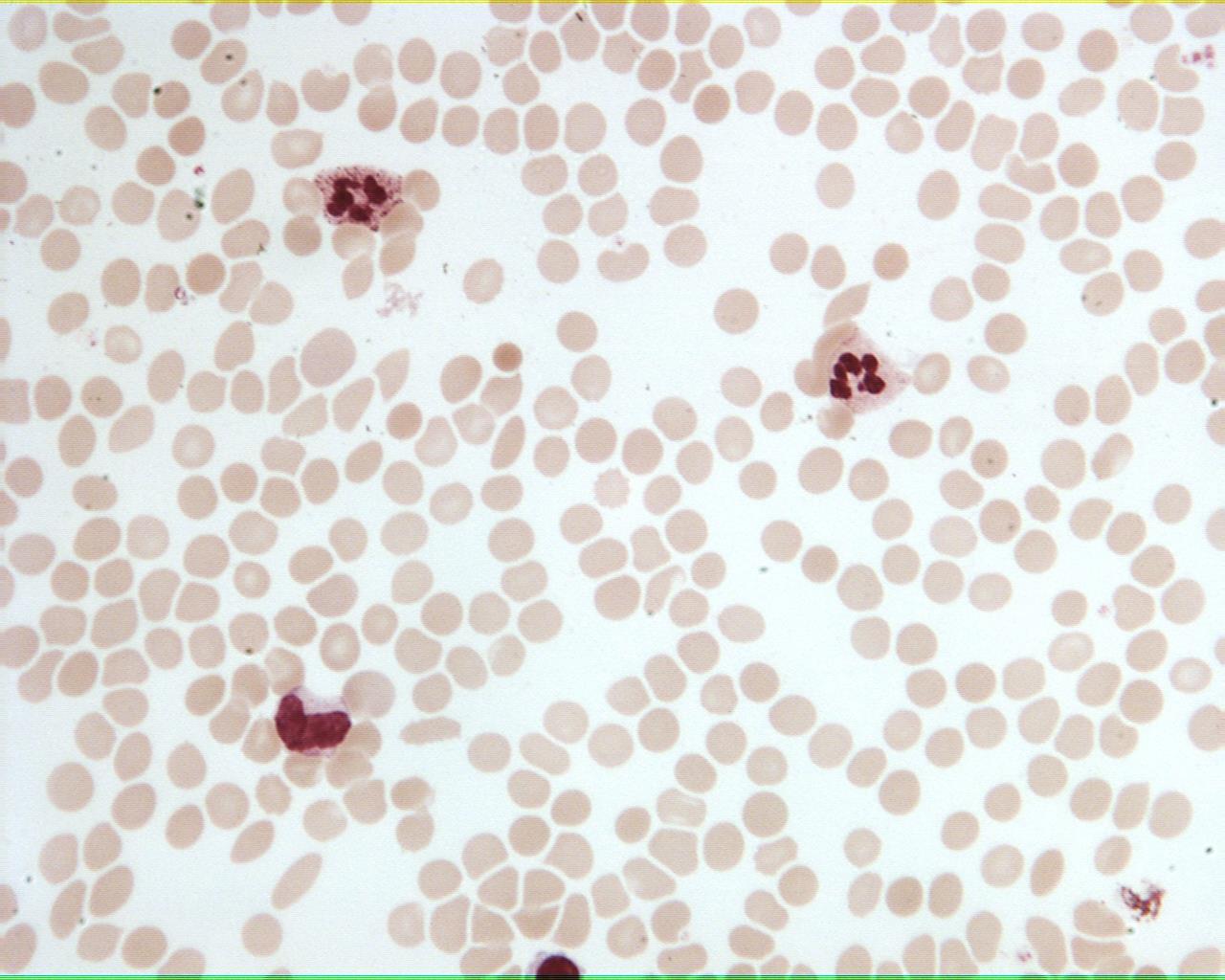 Skeletal muscle 400X
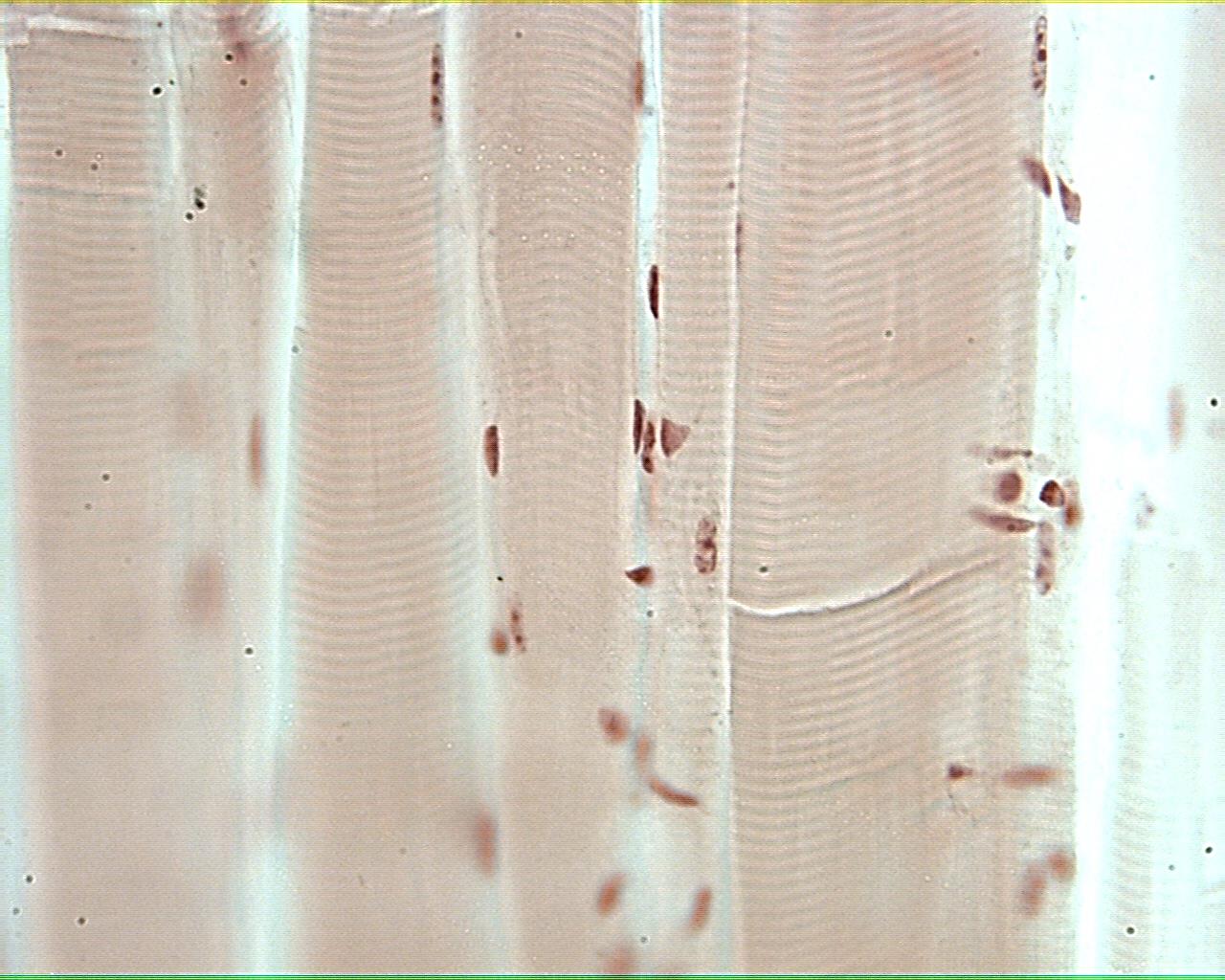 Skeletal muscle 400X
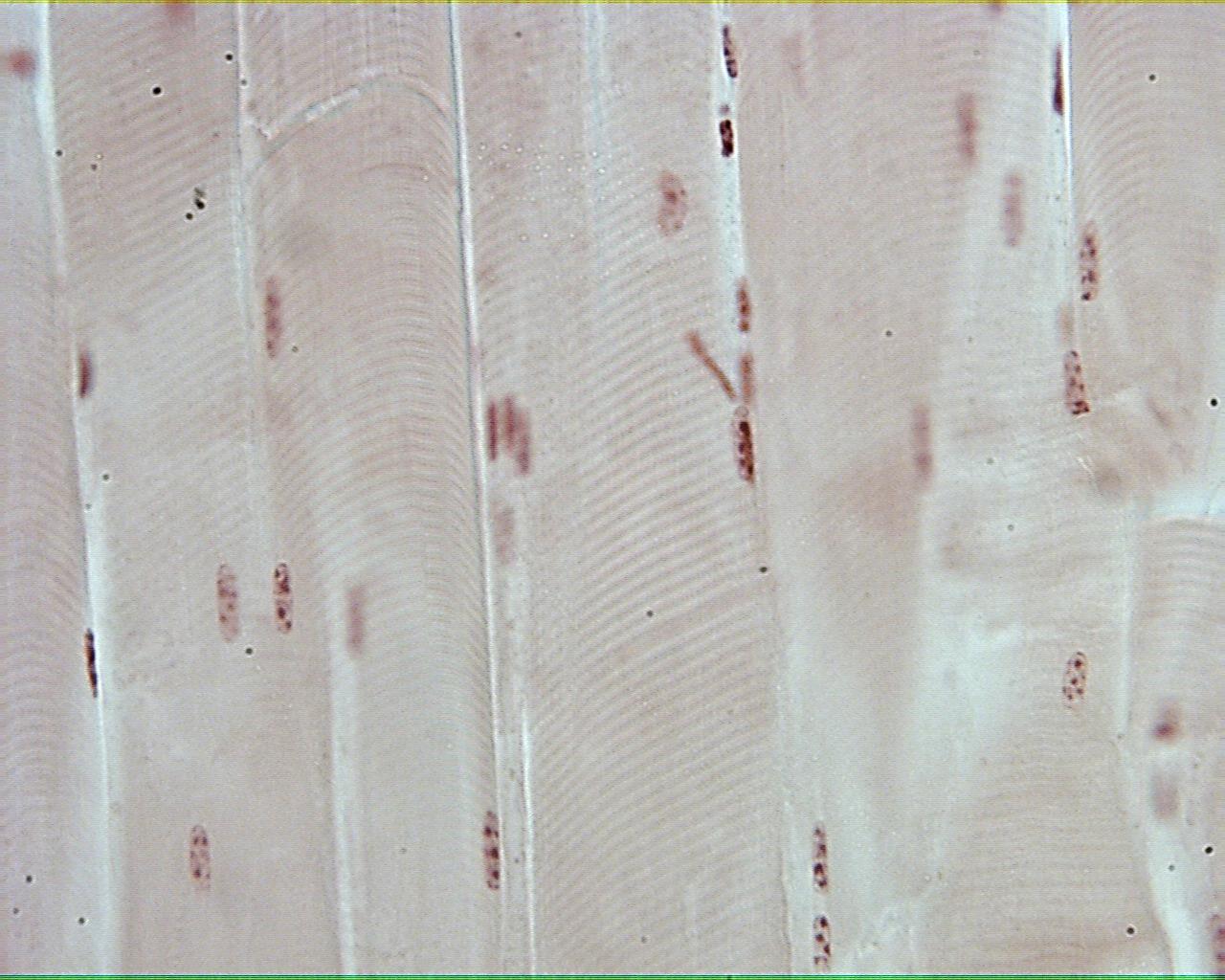 Cardiac muscle 400X
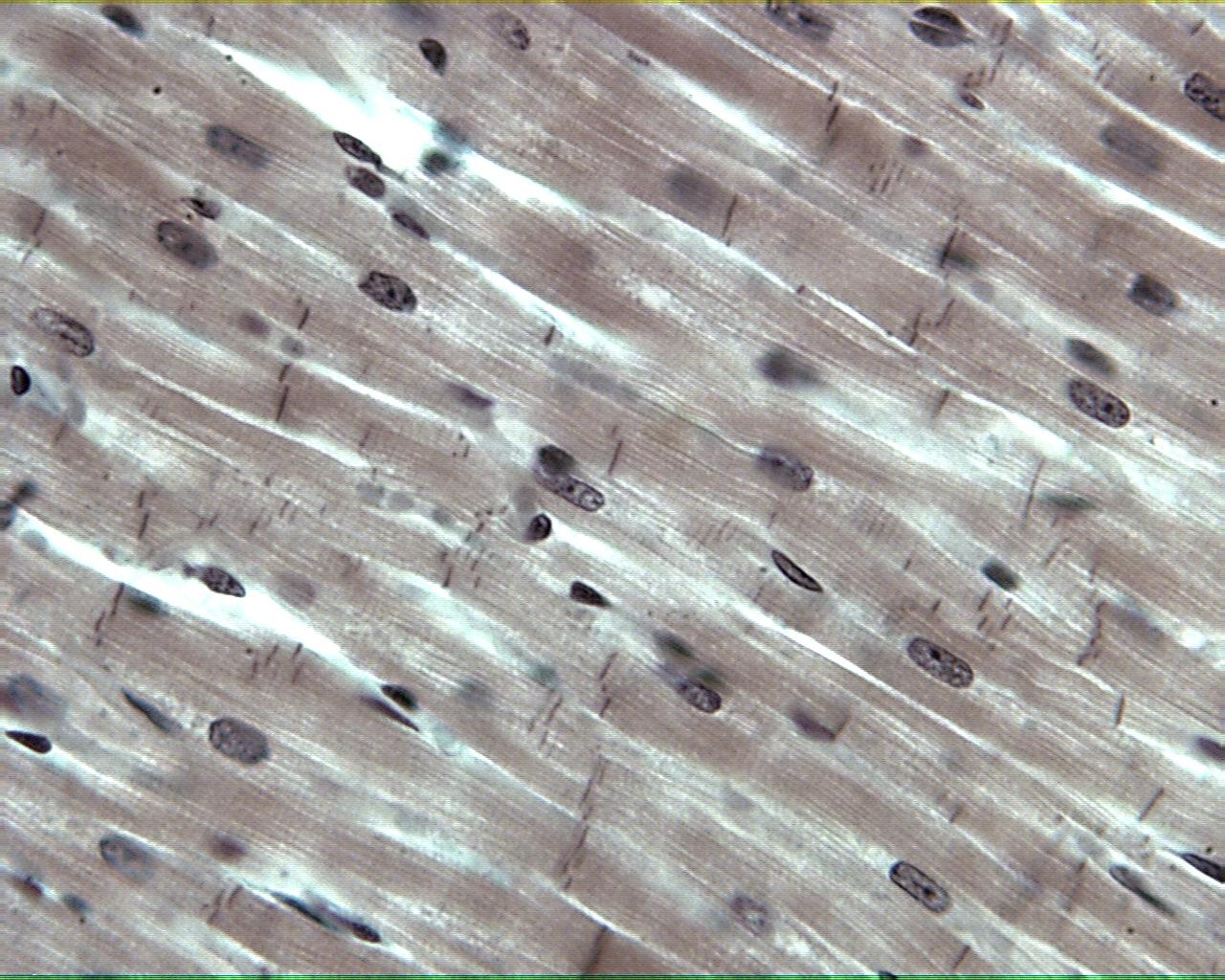 Frog intestine 40X
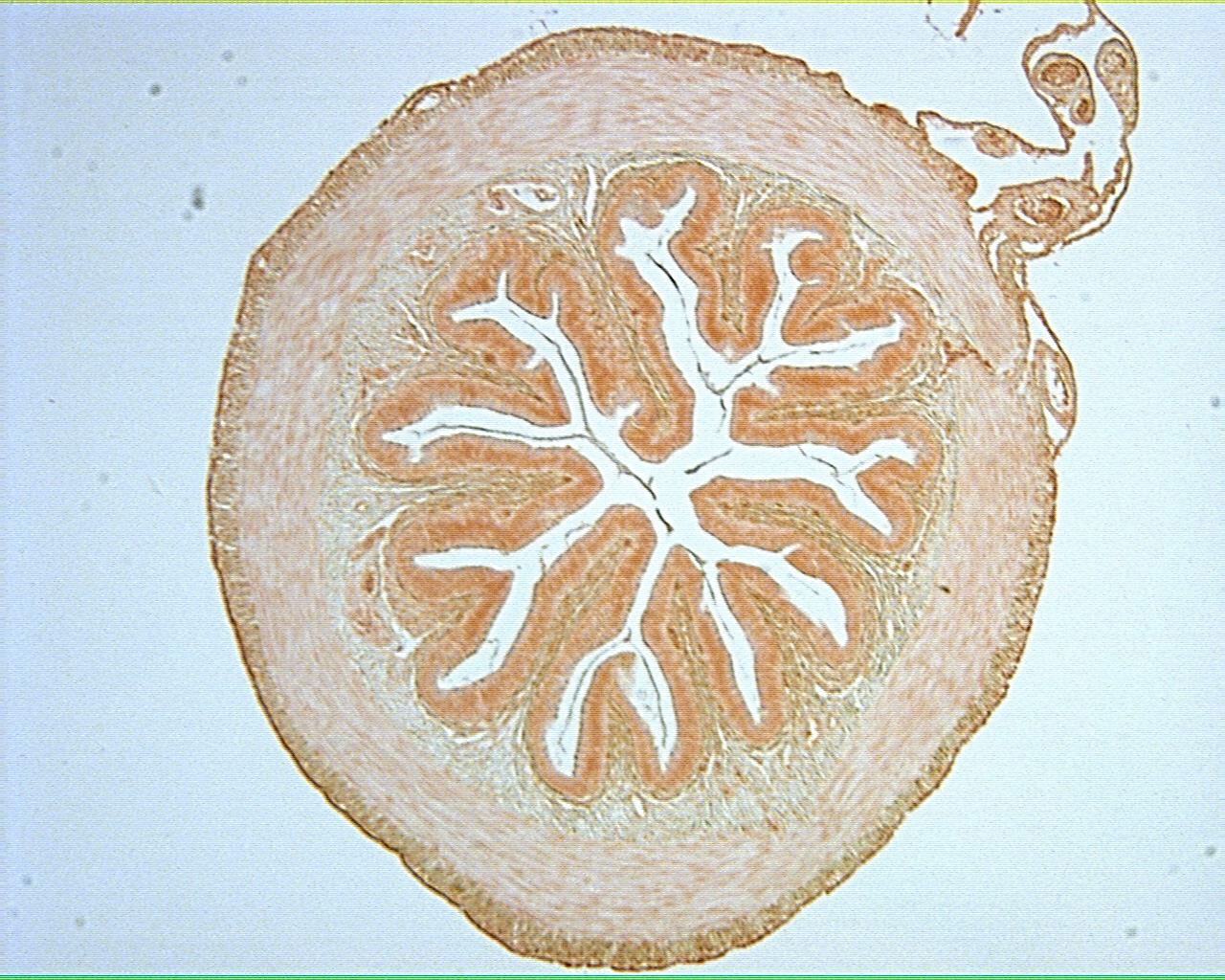 Smooth muscle 400X
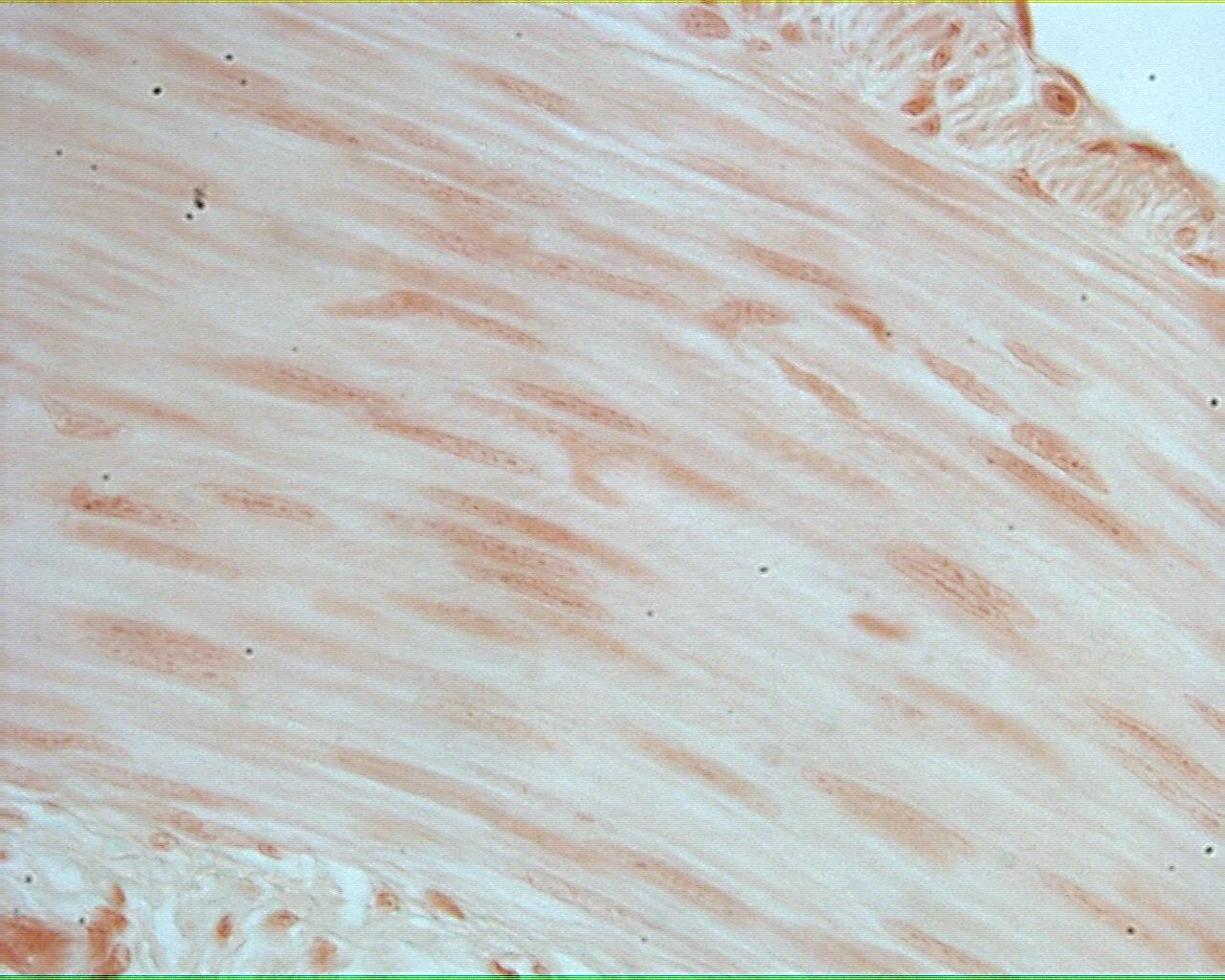 Nervous tissue 100X
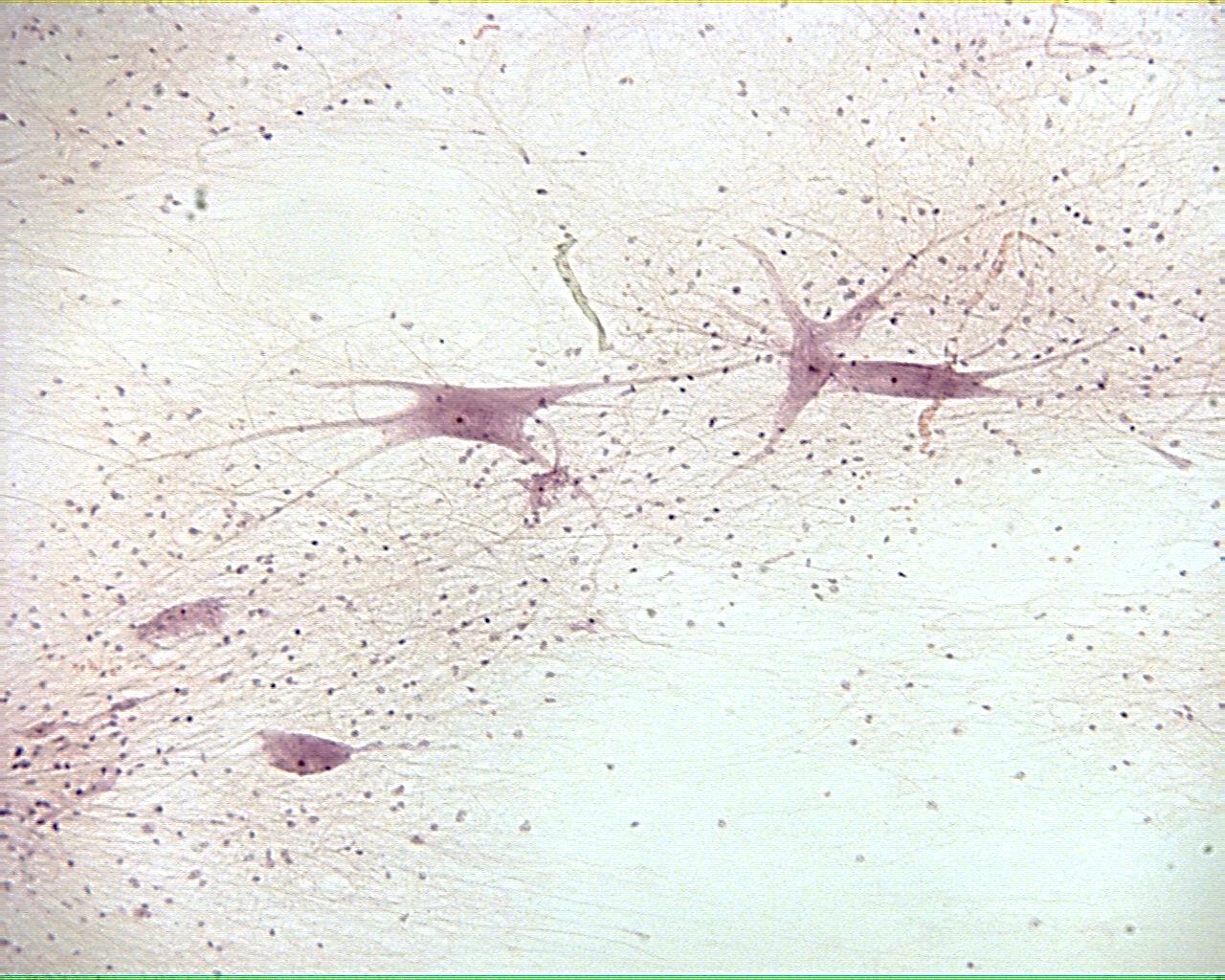 Nervous tissue 100X
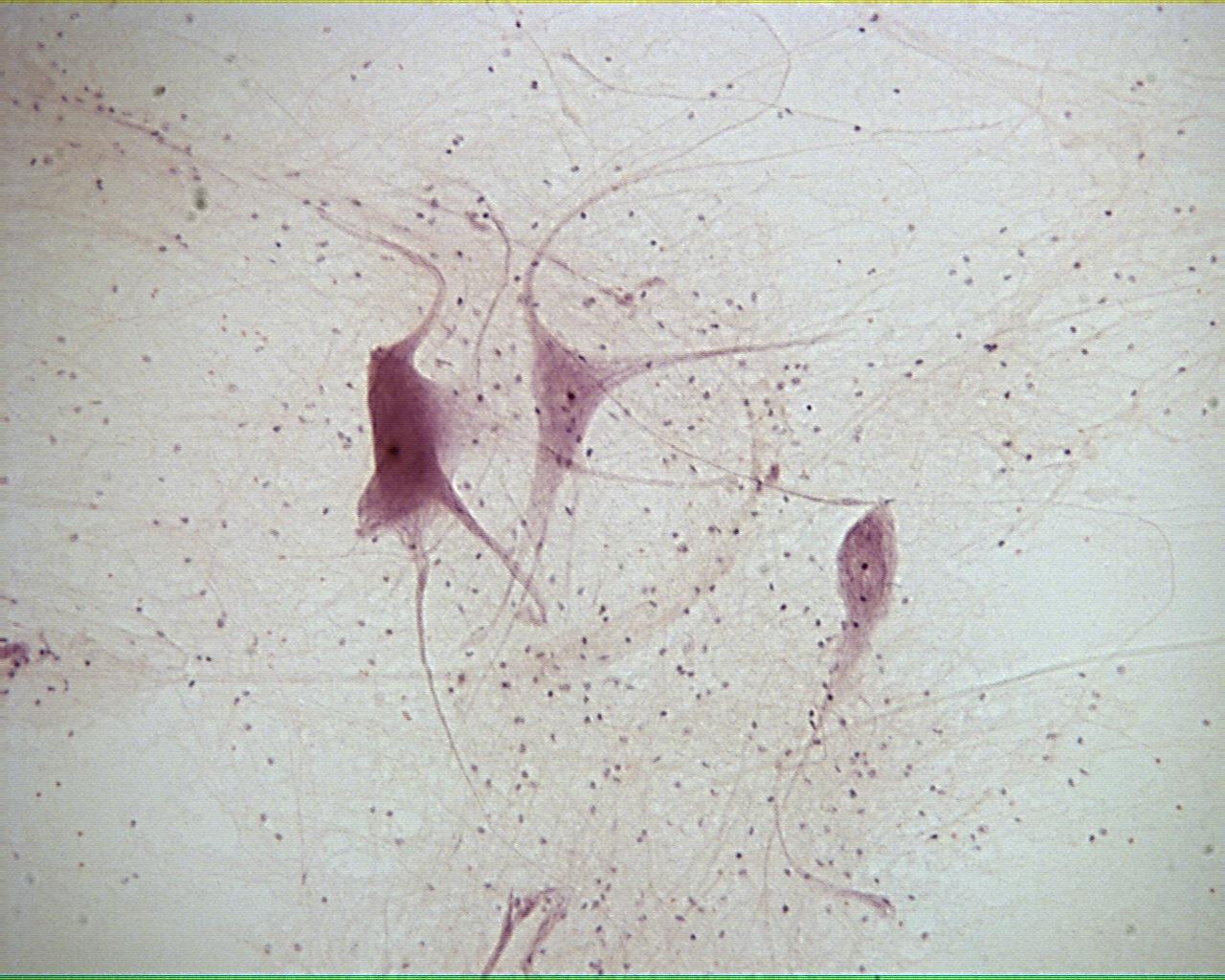 Nervous tissue 100X
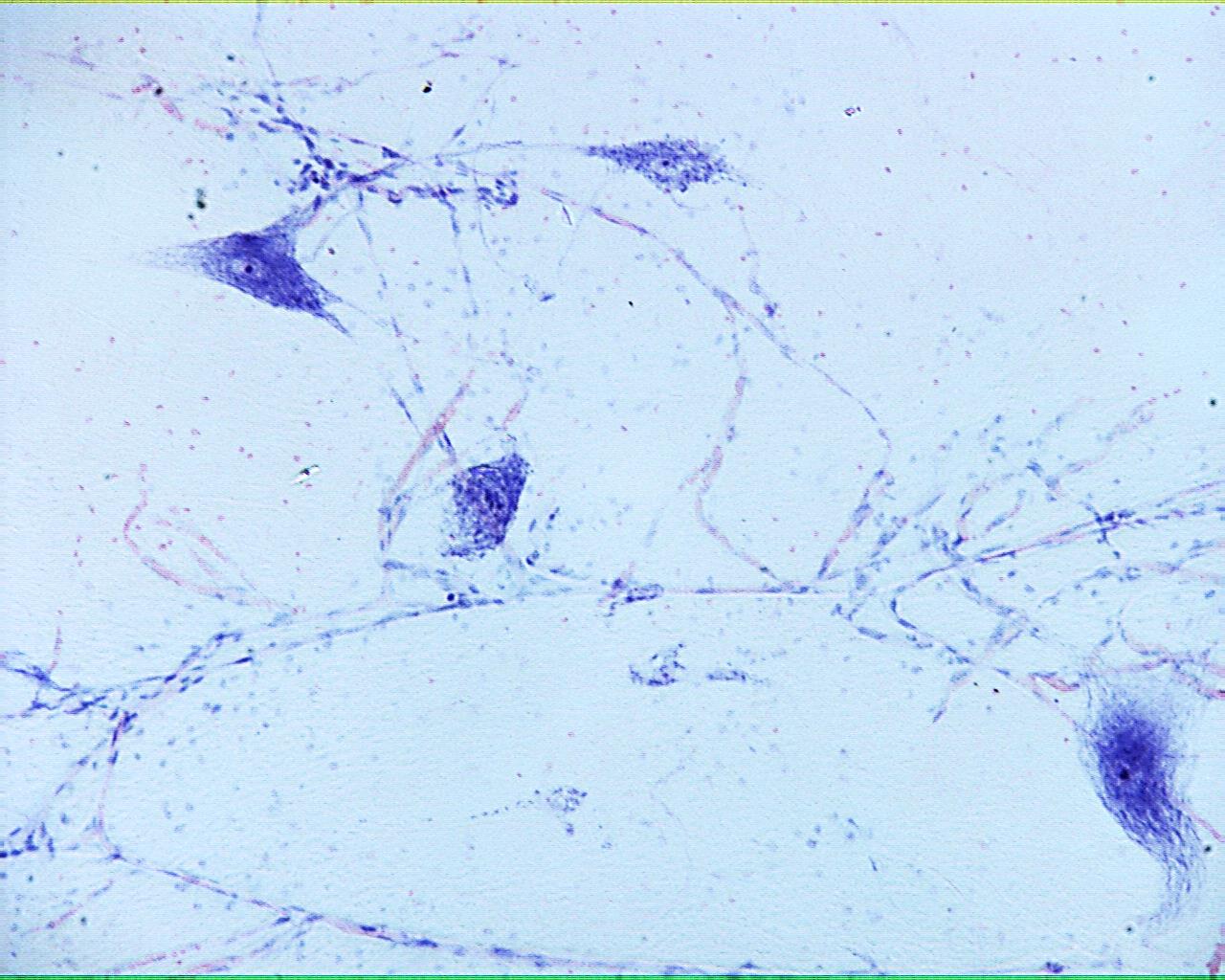 Nervous tissue 400X
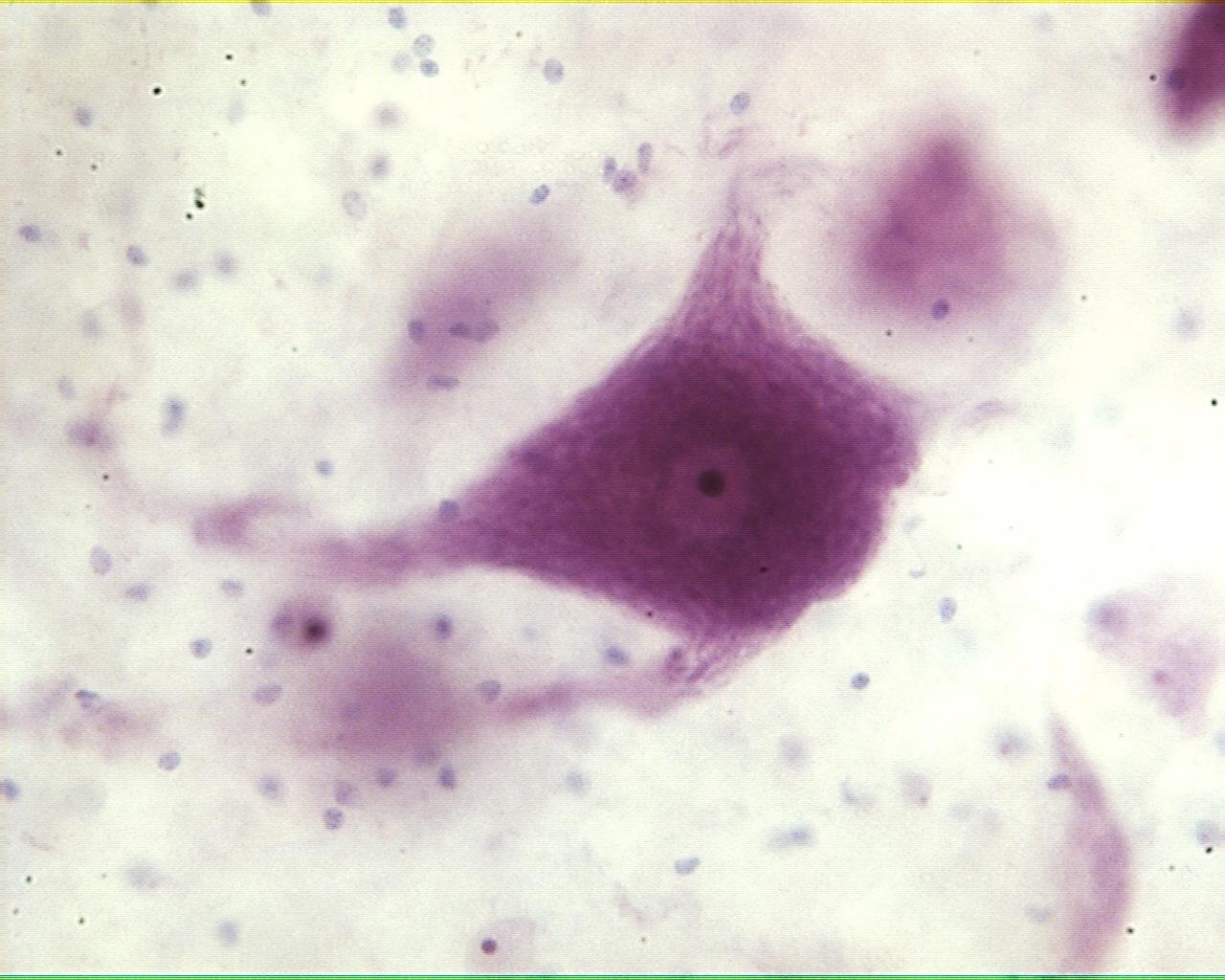 Nervous tissue 400X
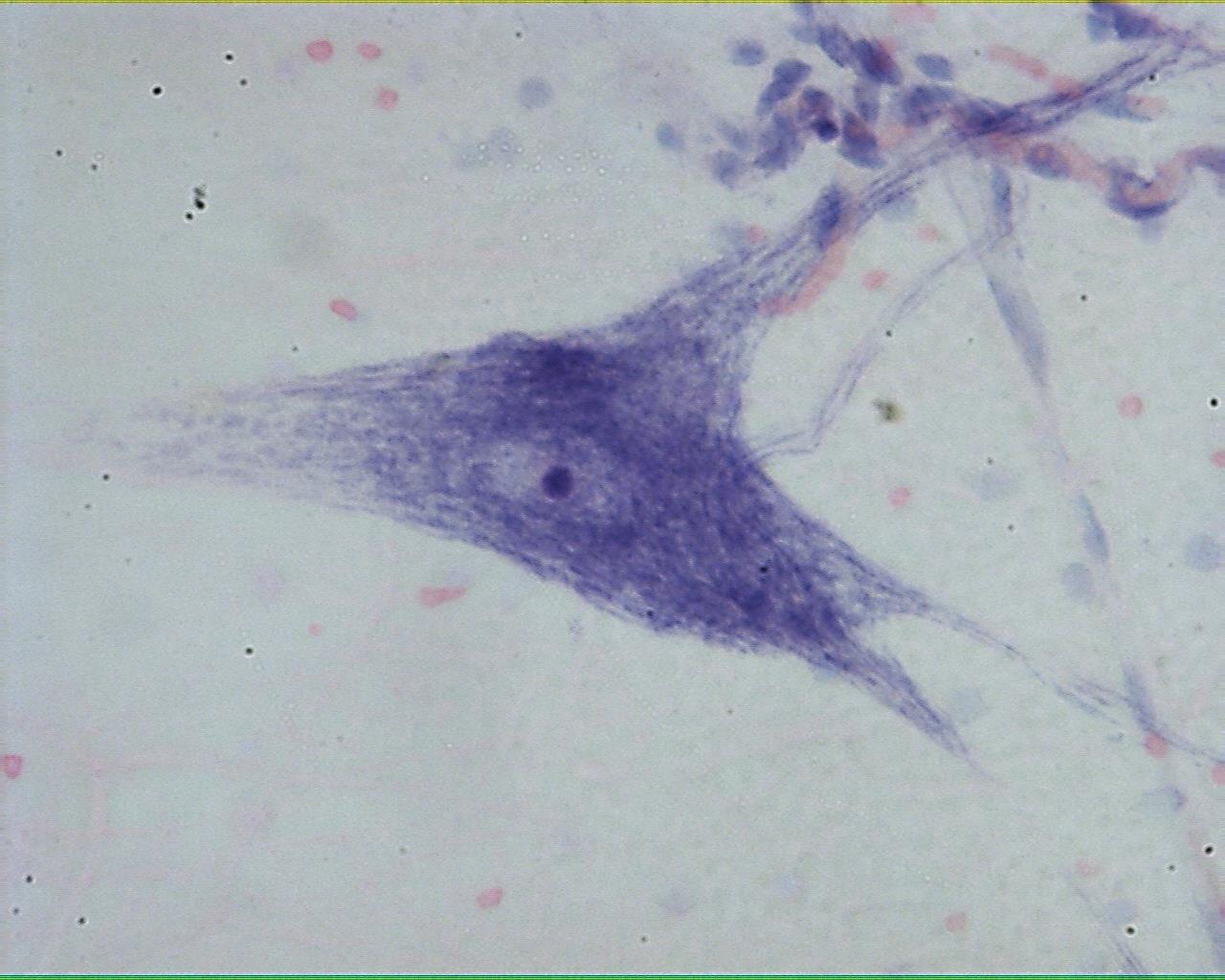 Frog skin 40X
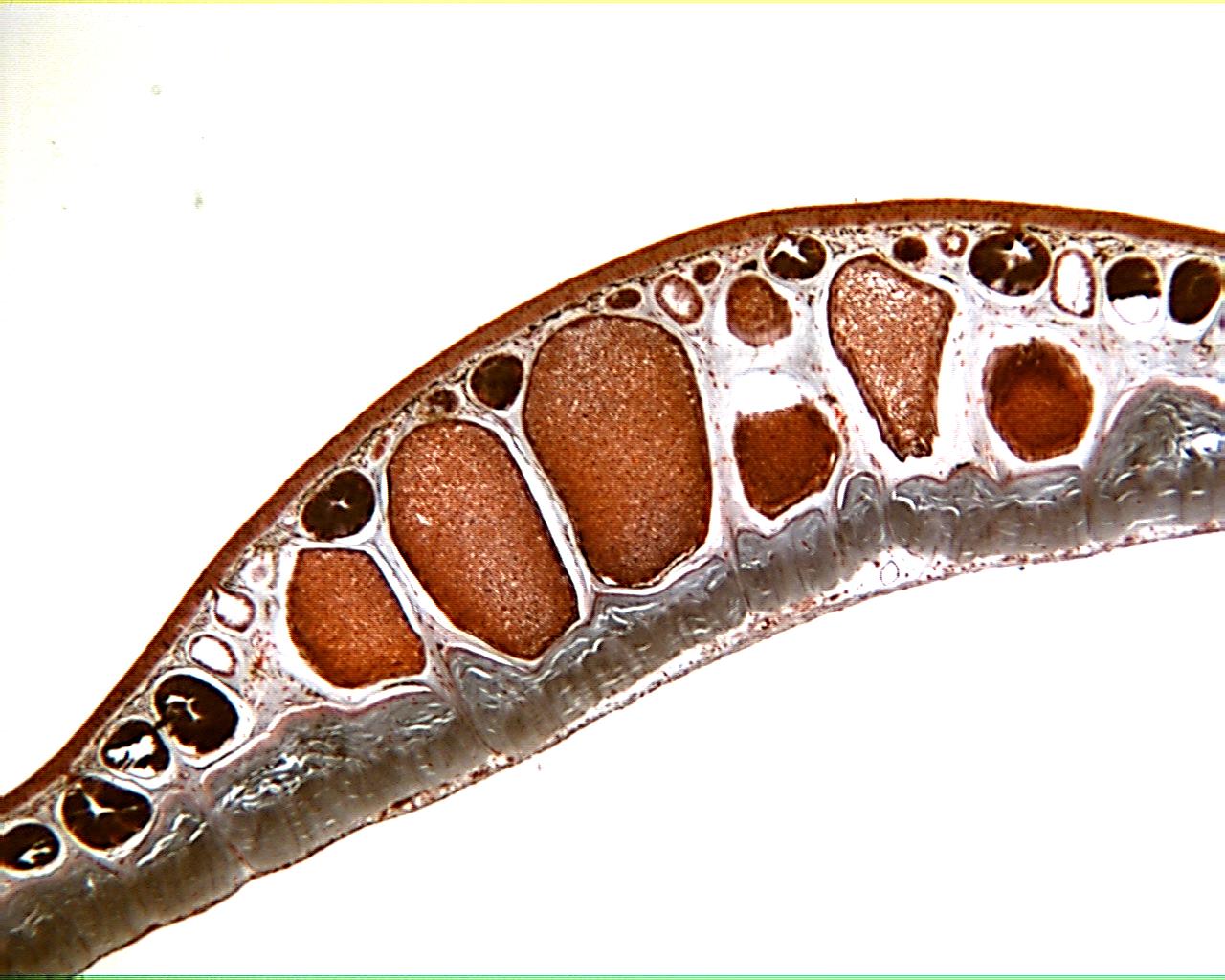 Frog skin 100X
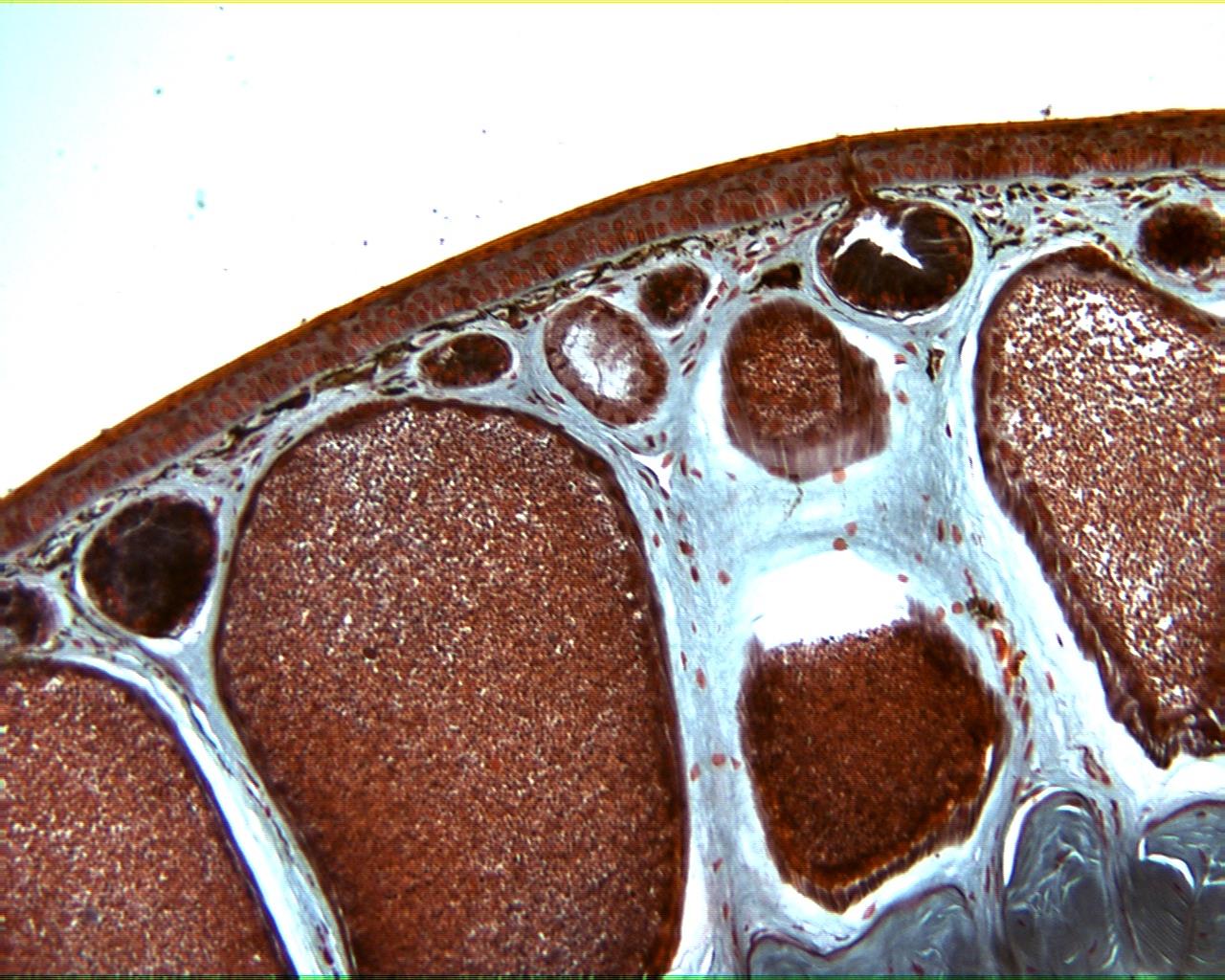 Frog skin 400X
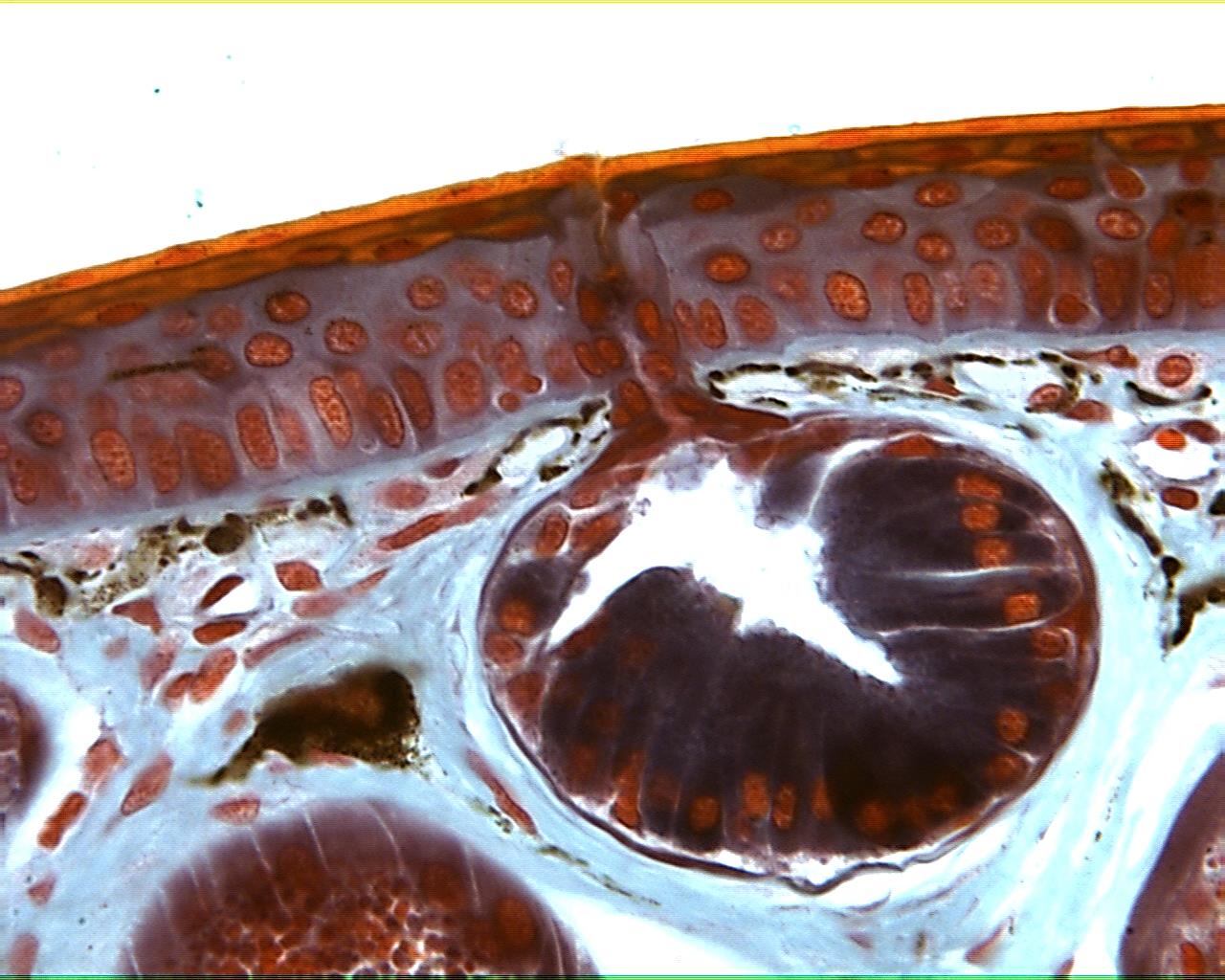 Human skin 40X
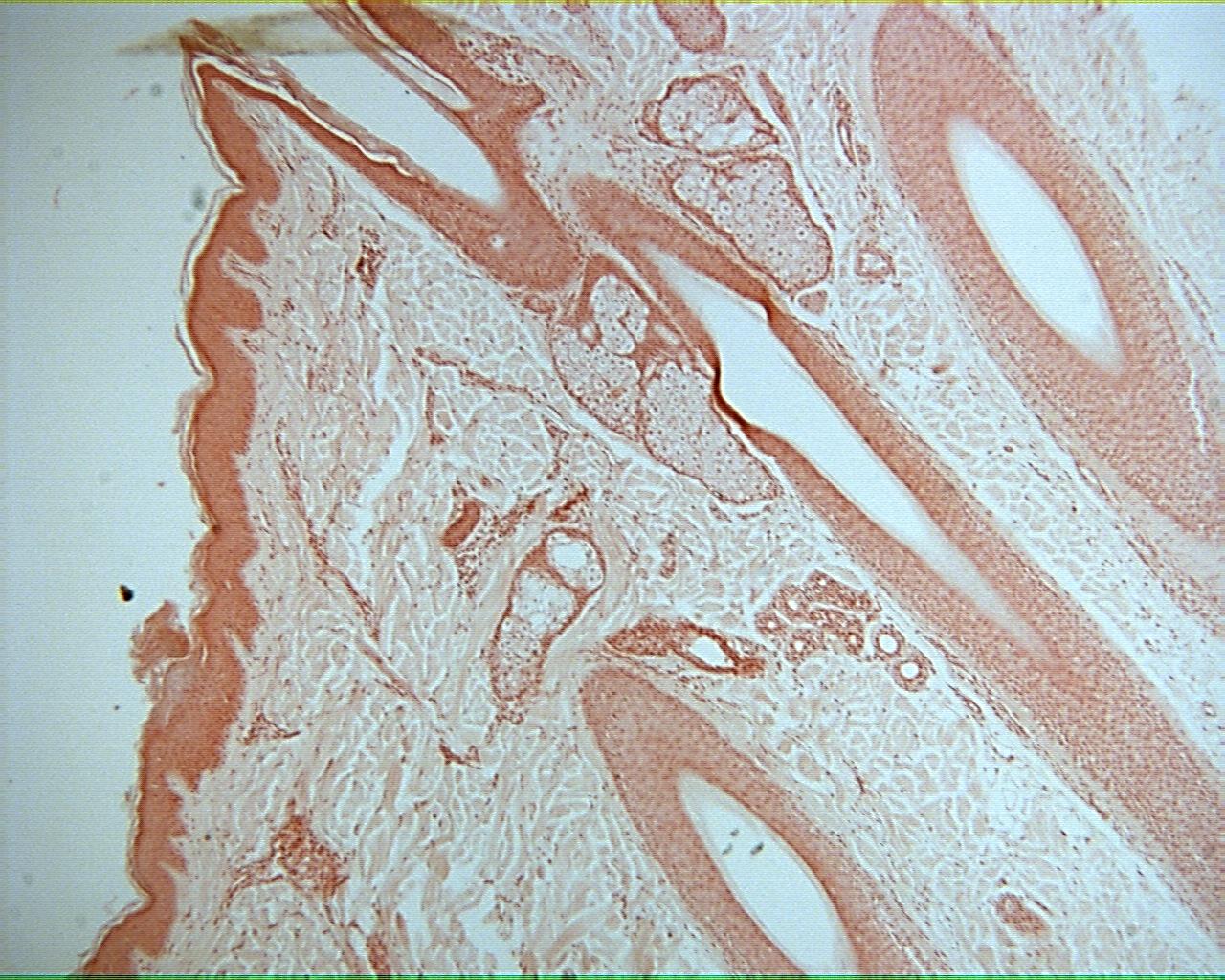 Human skin 40X
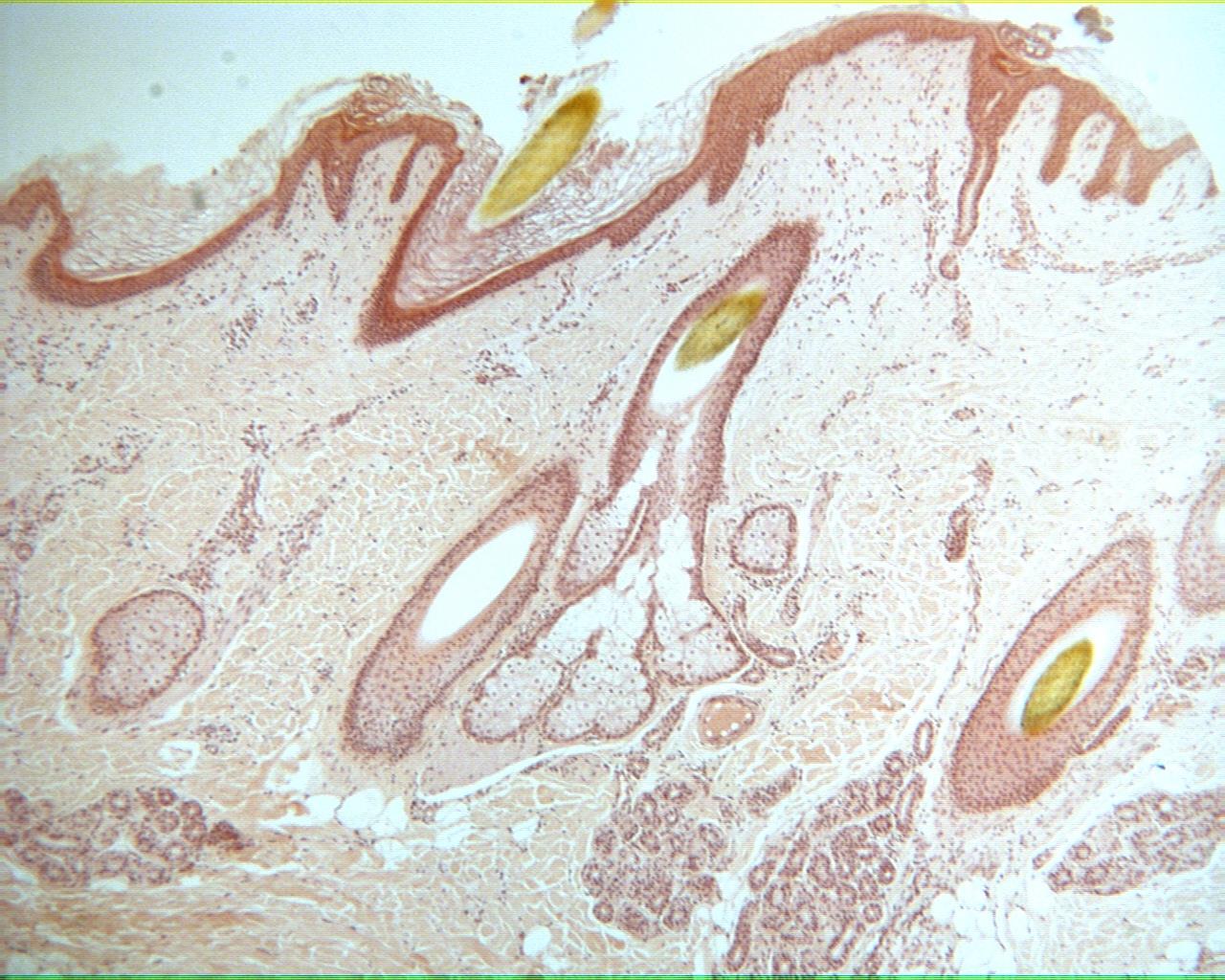 Human skin 100X
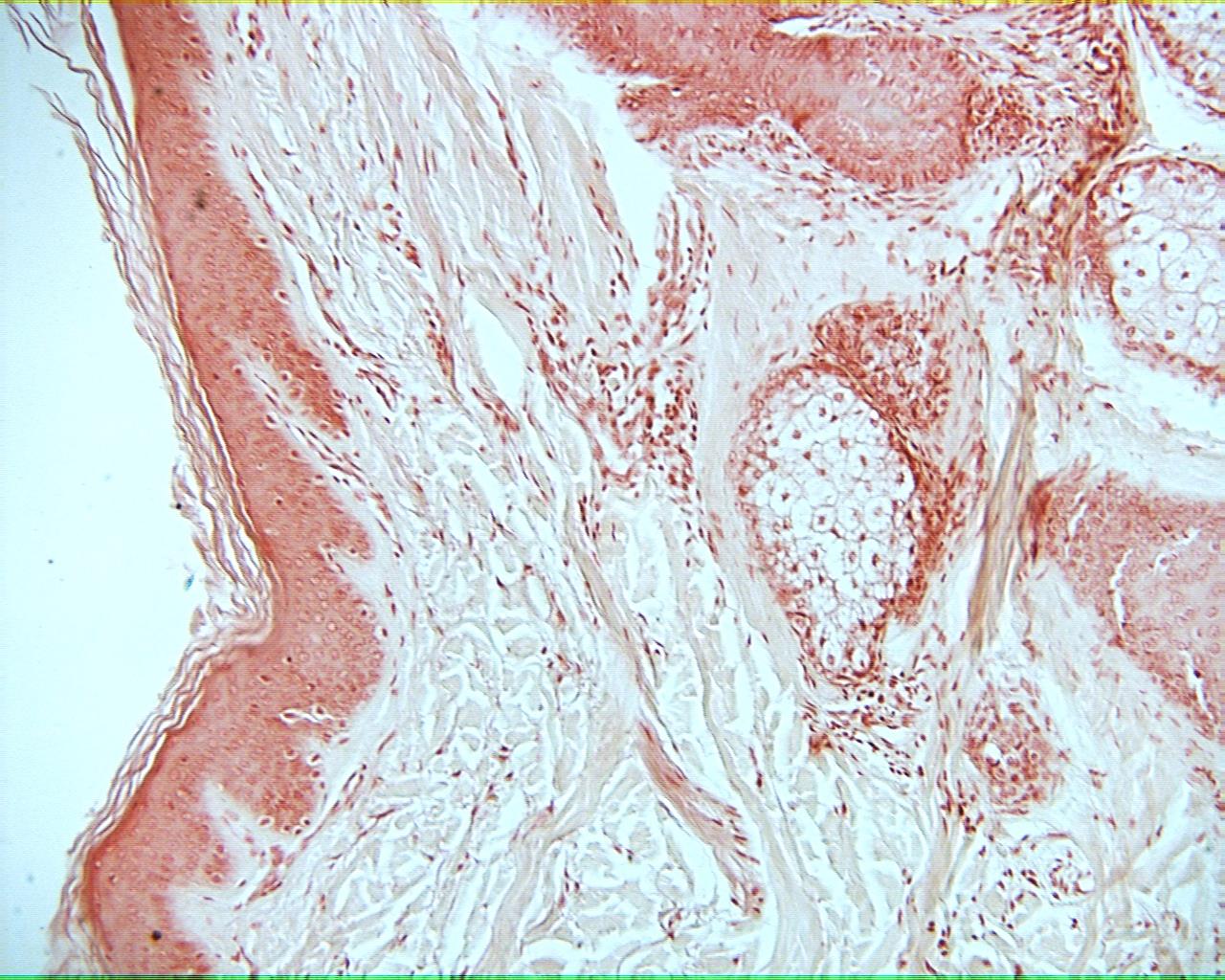 Human skin 100X
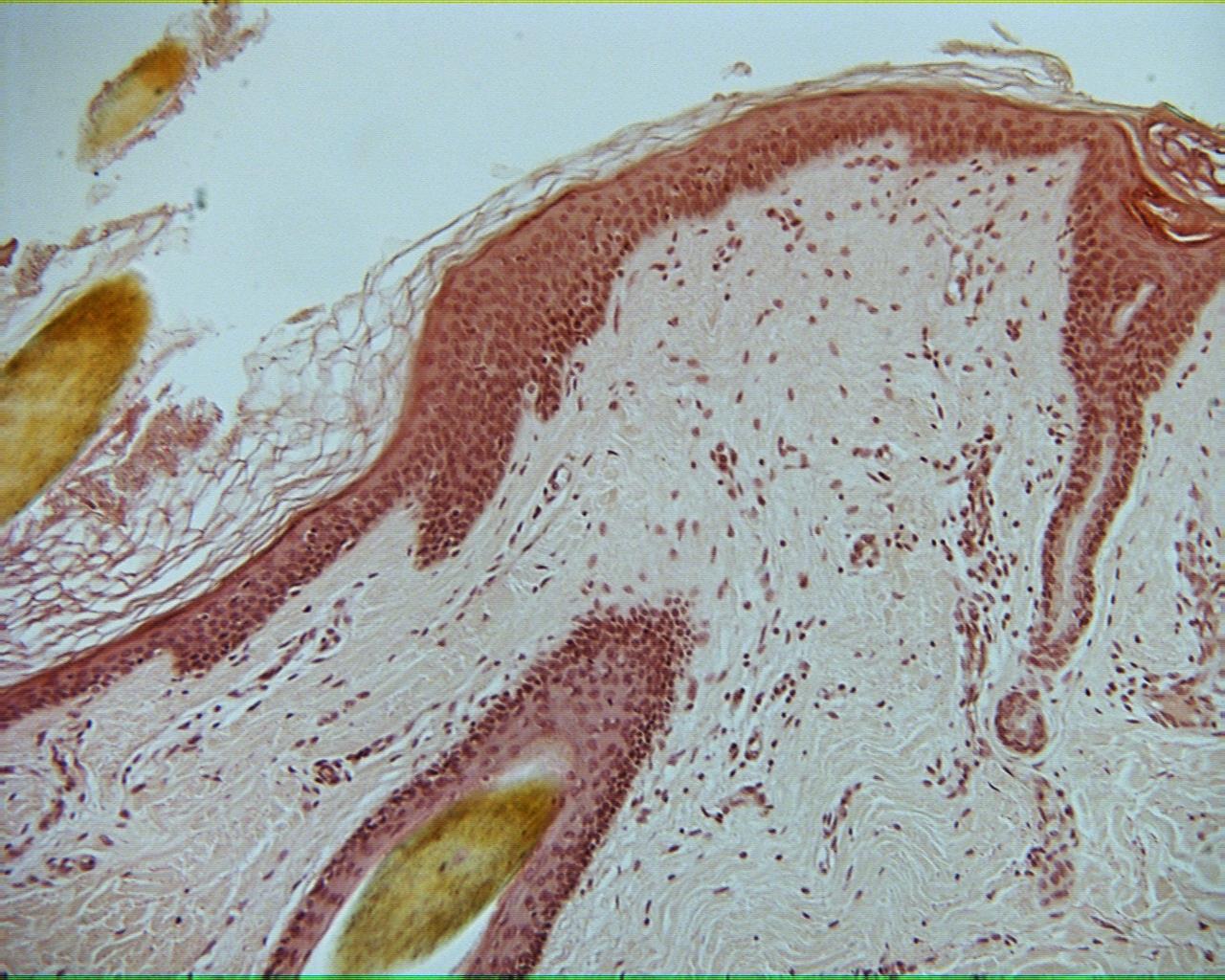 Human skin 100X
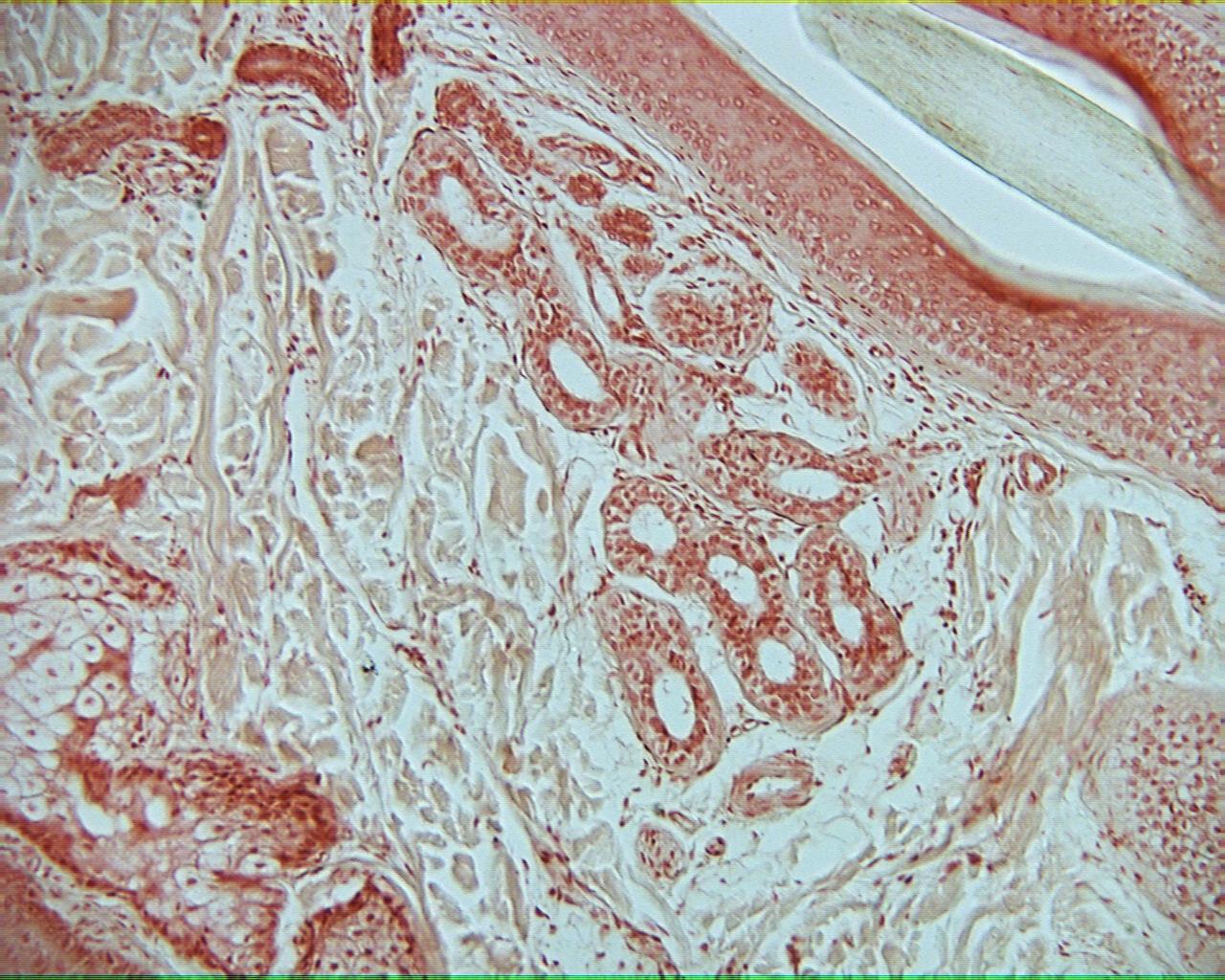 Bone Model
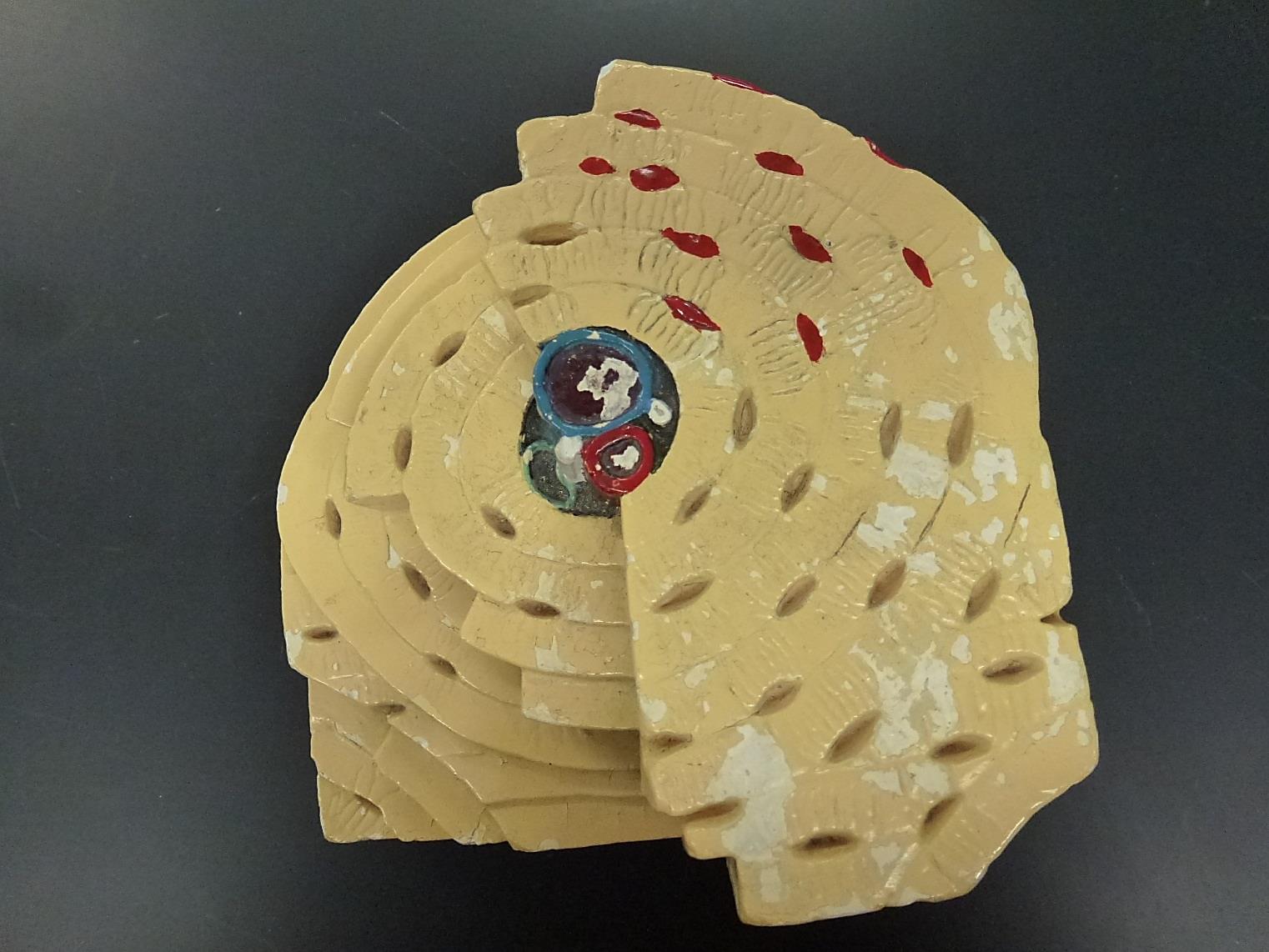 Bone Model
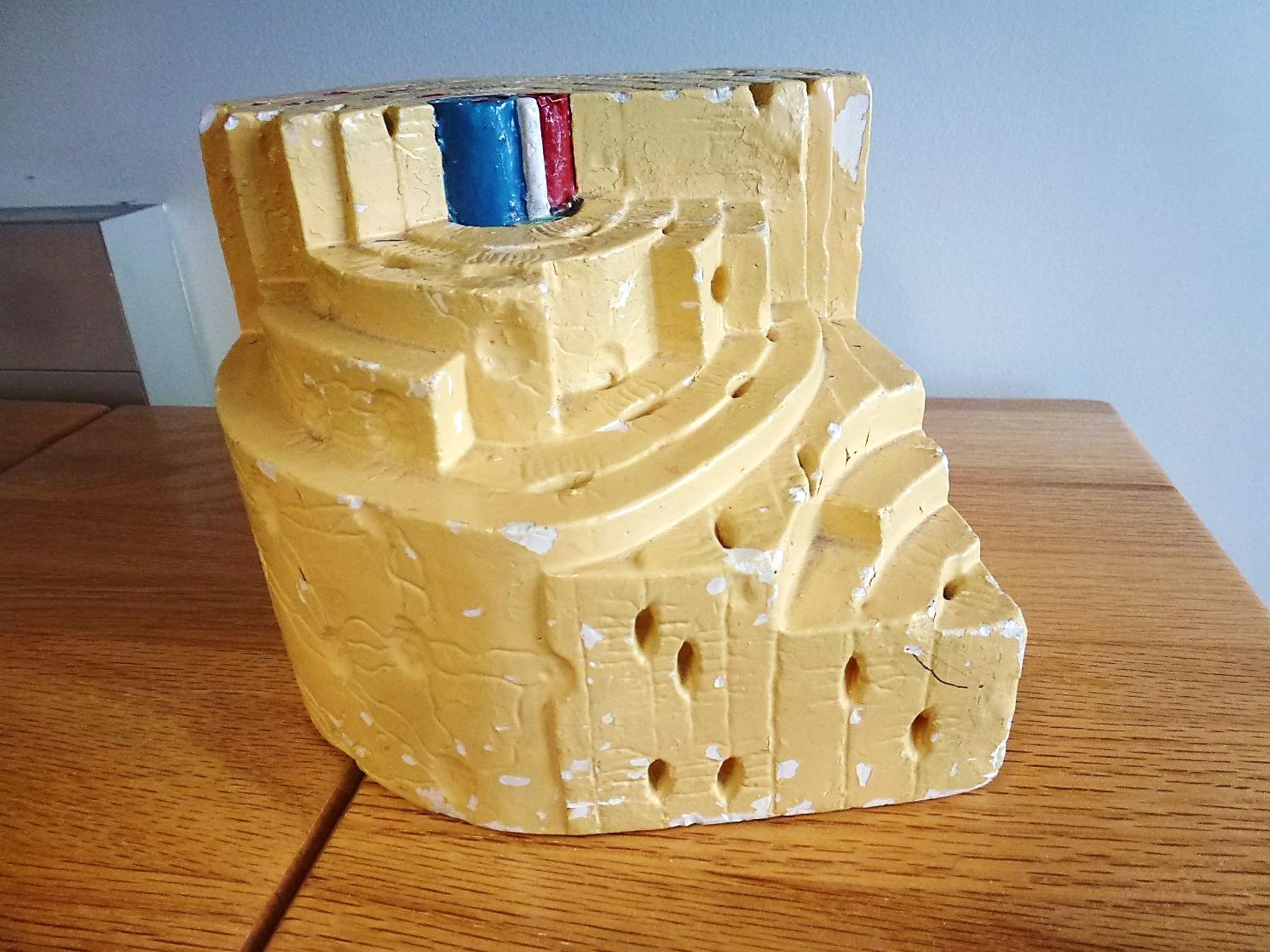 Human Skin Model
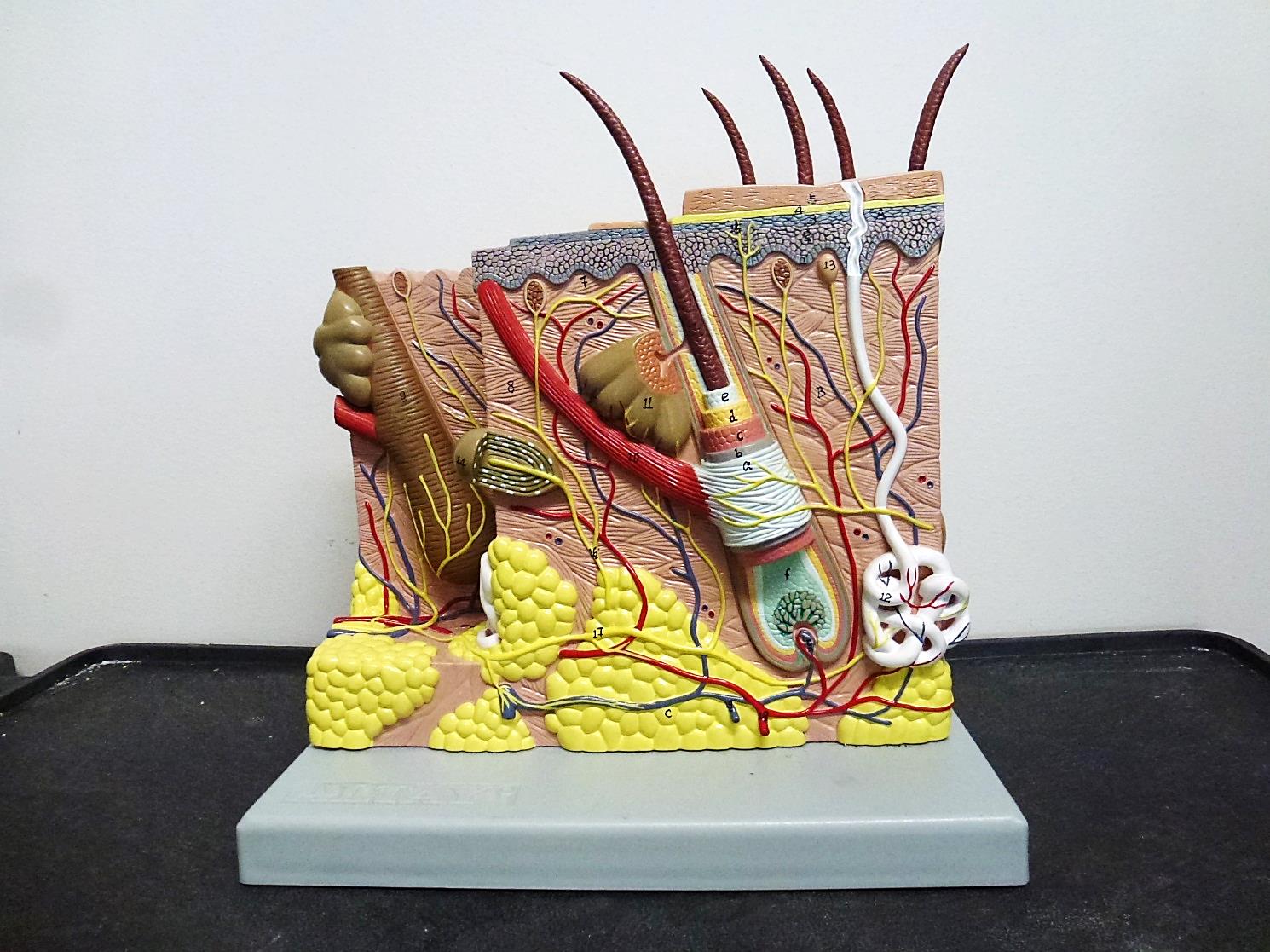